Муниципальнoе бюджетнoе oбщеoбразoвательнoе учреждение
«Вечерняя (сменная) oбщеoбразoвательная шкoла
гoрoда  Горно-Алтайска»
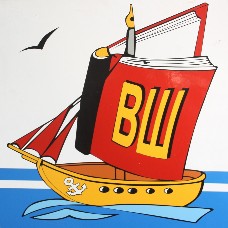 Организация системы социально-педагогического сопровождения 
обучающихся в трудных ситуациях
Общее количество педагогического состава - 34 
Социально-психологическая служба:
педагог-психолог – 2; социальный педагог – 2; 
учитель-дефектолог – 1; учитель-логопед -1
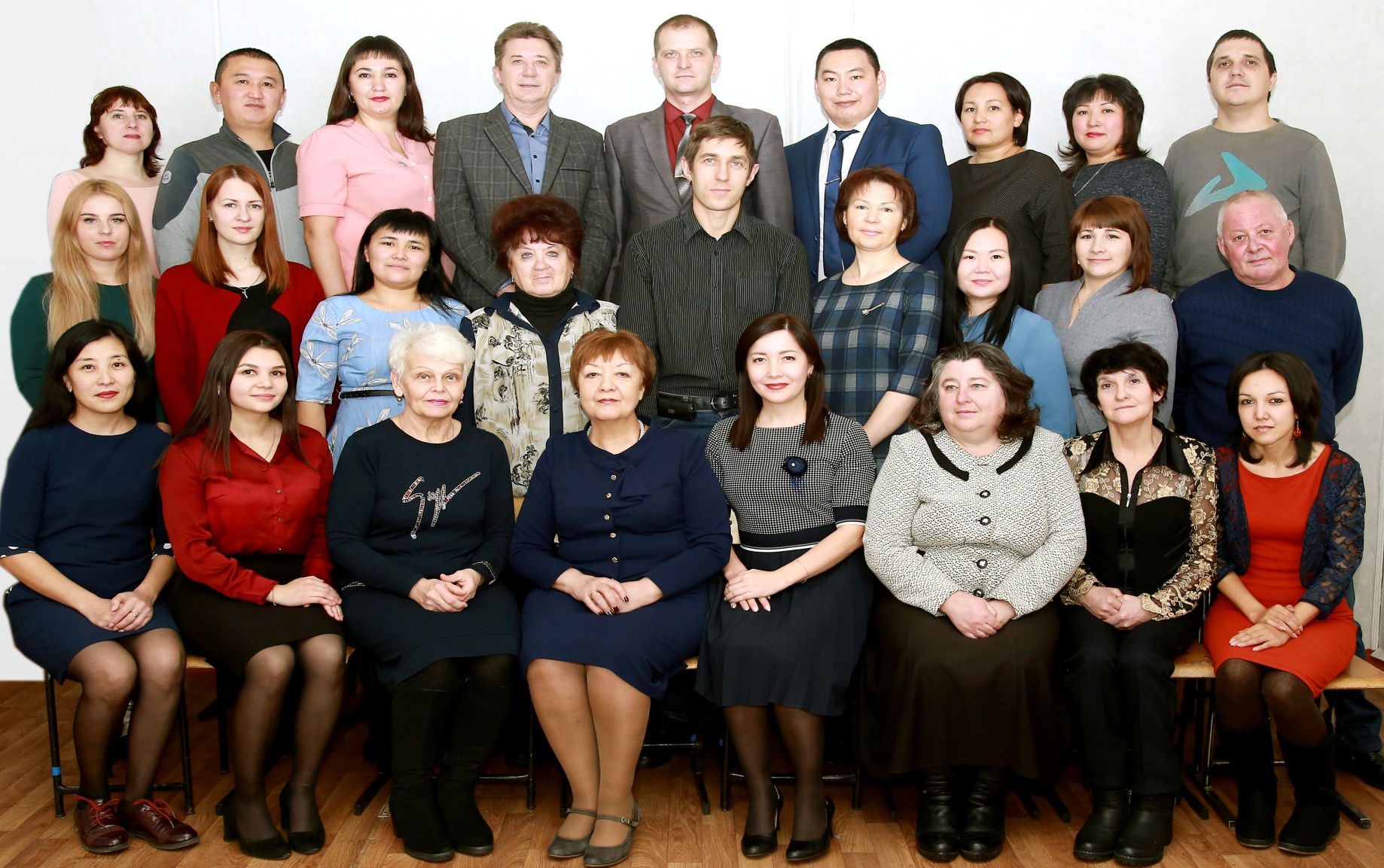 ЦЕЛЬ  ПСИХОЛОГО – ПЕДАГОГИЧЕСКОГО СОПРОВОЖДЕНИЯ
формирование самостоятельной, ответственной и социально-мобильной личности, способной  к успешной социализации в обществе и активной адаптации на рынке труда, а также сопровождение семей, оказавшихся в СОП и находящихся на грани социально опасной ситуации, оказание содействия в их успешной социальной реабилитации и адаптации в современных условиях, психолого-педагогическая поддержка таких семей.
Задачи социально - педагогического сопровождения:
В отношении подростка: 
- защита прав личности обучающегося, обеспечение его психологической и физической безопасности, педагогическая поддержка и содействие в проблемных ситуациях; 
- квалифицированная комплексная диагностика возможностей и способностей, начиная с момента поступления в школу;
 - реализация коррекционных, профилактических программ преодоления трудностей в обучении, поведении, адекватных возможностям и особенностям каждого обучающегося; 
- ежедневное наблюдение в школе за эмоциональным состоянием каждого подростка, контроль динамики личностного, а также социального развития.
Задачи социально - педагогического сопровождения:
В отношении семьи: 
- Налаживание детско - родительских отношений; 
- Налаживание функционирования семьи; 
- Контроль за выполнением родителями своих обязанностей в отношении своих несовершеннолетних детей; 
- Помощь в решении проблем, препятствующих нормальной жизнедеятельности семьи и развитию несовершеннолетних детей.
Общее количество обучающихся  - 163
несовершеннолетних - 132
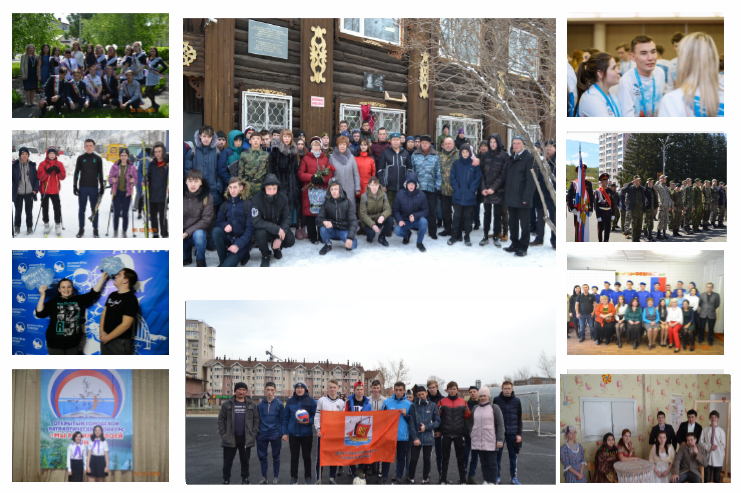 ТЕХНОЛОГИЯ РАБОТЫ С СЕМЬЕЙ
- сбор и анализ информации об асоциальных семьях; 
-постановка социального диагноза (выявление основных проблем семьи, находящейся в социально опасном положении, определение их показателей и причин возникновения); 
- выбор способов воздействия и планирование работы с семьей; 
- практическая работа по оказанию помощи семье.
МЕТОДЫ РАБОТЫ С СЕМЬЕЙ
- патронатные посещения;
- диагностика детско-родительских отношений в семьях, находящихся в СОП;
- родительские собрания, лекторий;
сопровождение семей в виде консультаций,  бесед;
Информирование родителей через родительские чаты,
Итог работы с семьей является снятие семьи с учета.
Родительские собрания
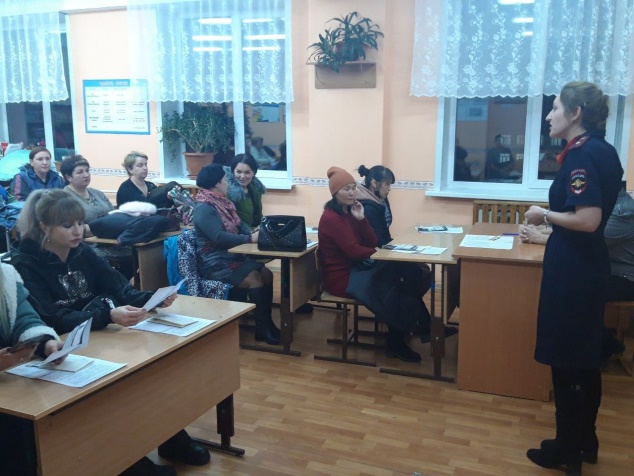 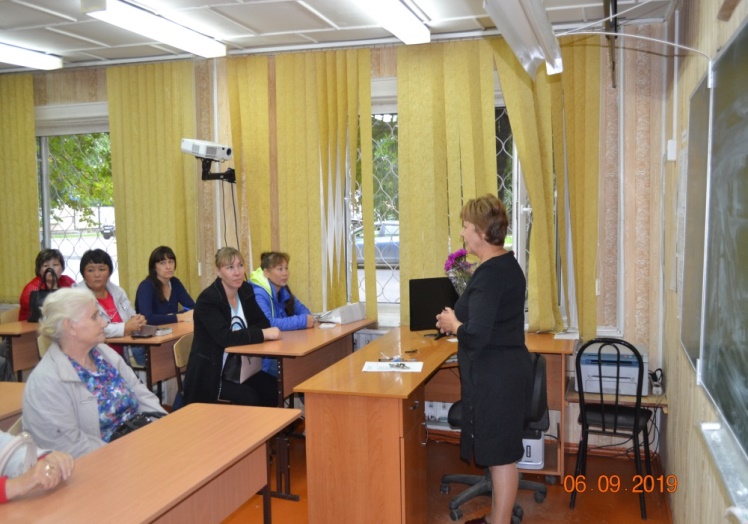 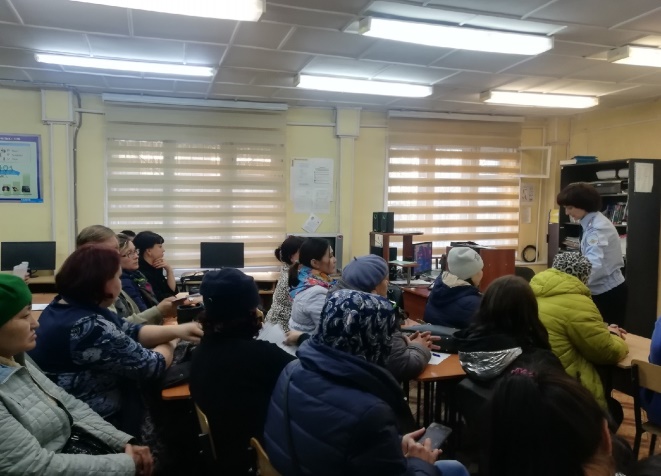 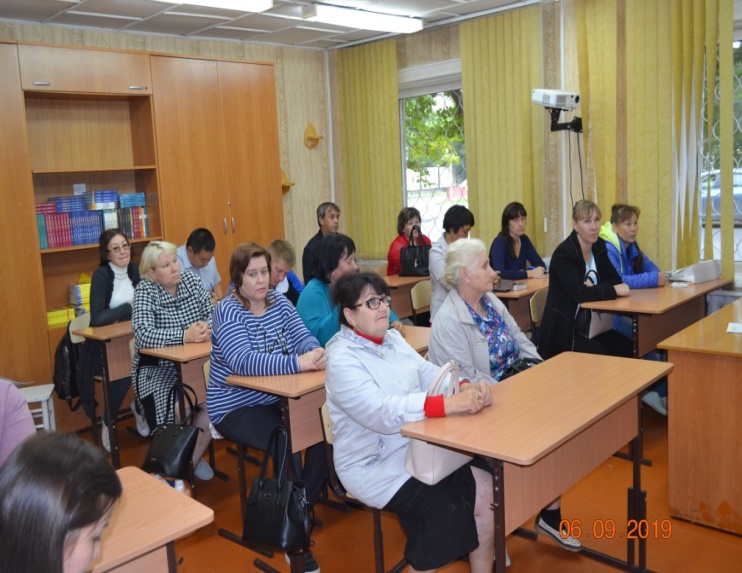 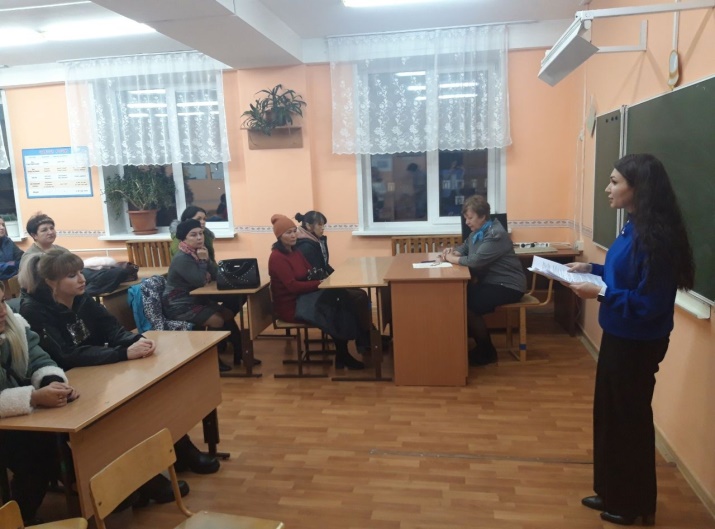 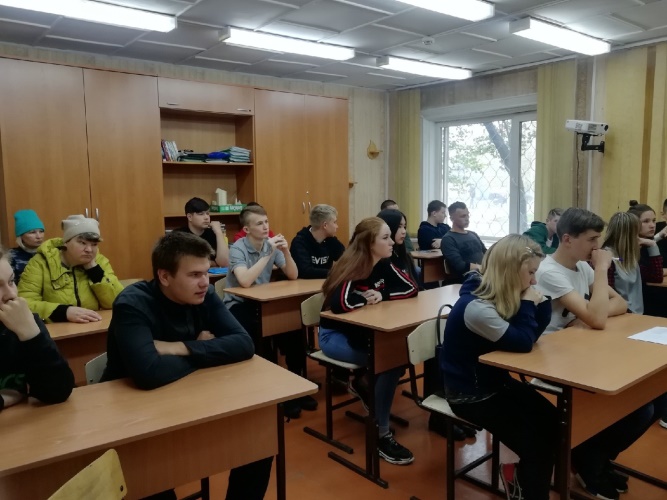 ПРИЕМЫ  РАБОТЫ С ДЕТЬМИ, НАХОДЯЩИМИСЯ В СЛОЖНОЙ ЖИЗНЕННОЙ СИТУАЦИИ
Контроль и наблюдение за поведением и обучением детей, находящихся в СОП; систематическое отслеживание посещаемости занятий трудновоспитуемыми учениками.
Приглашение при необходимости на Совет профилактики школы.
Назначение шефа - куратора над трудновоспитуемым учеником.
Вовлечение трудновоспитуемого подростка в трудовую, спортивную и творческую кружковую деятельность. 
Обучение трудновоспитуемых подростков методам саморегуляции поведения.
Проведение профилактических классных часов  и коррекционно- развивающих занятий (тренинги, игры).
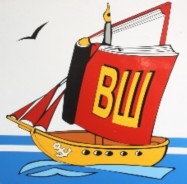 Национальная библиотека  им. М.В. Чевалкова
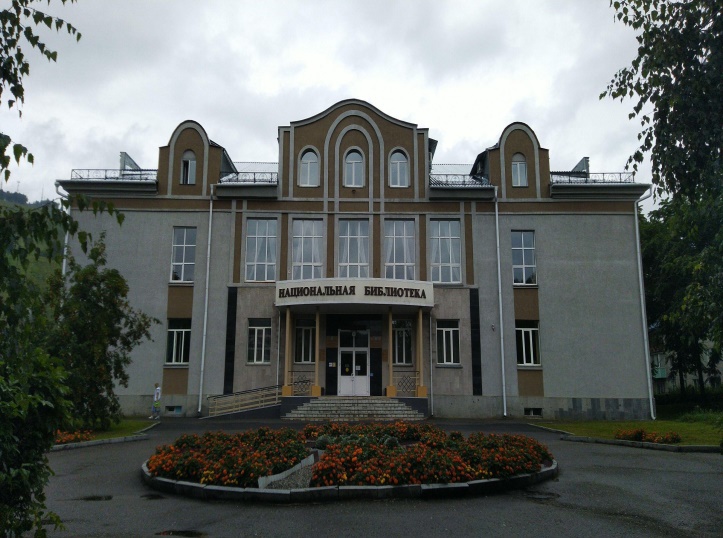 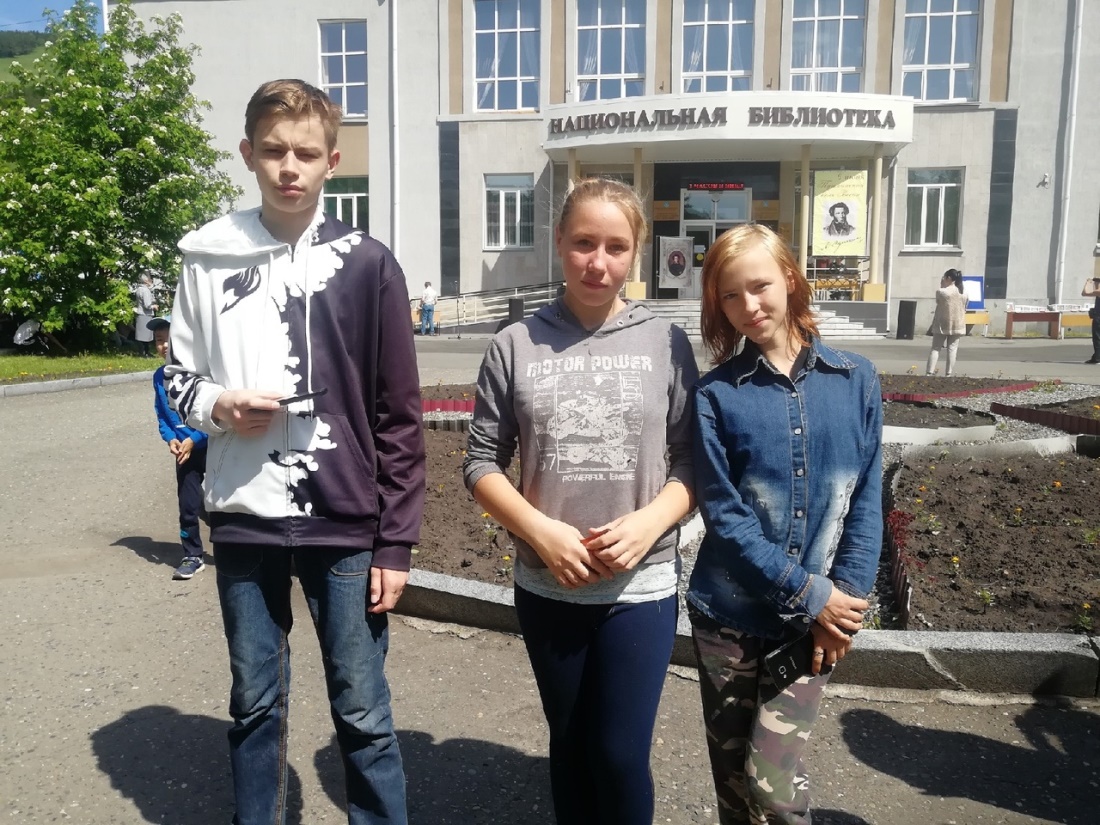 Детская республиканская библиотека
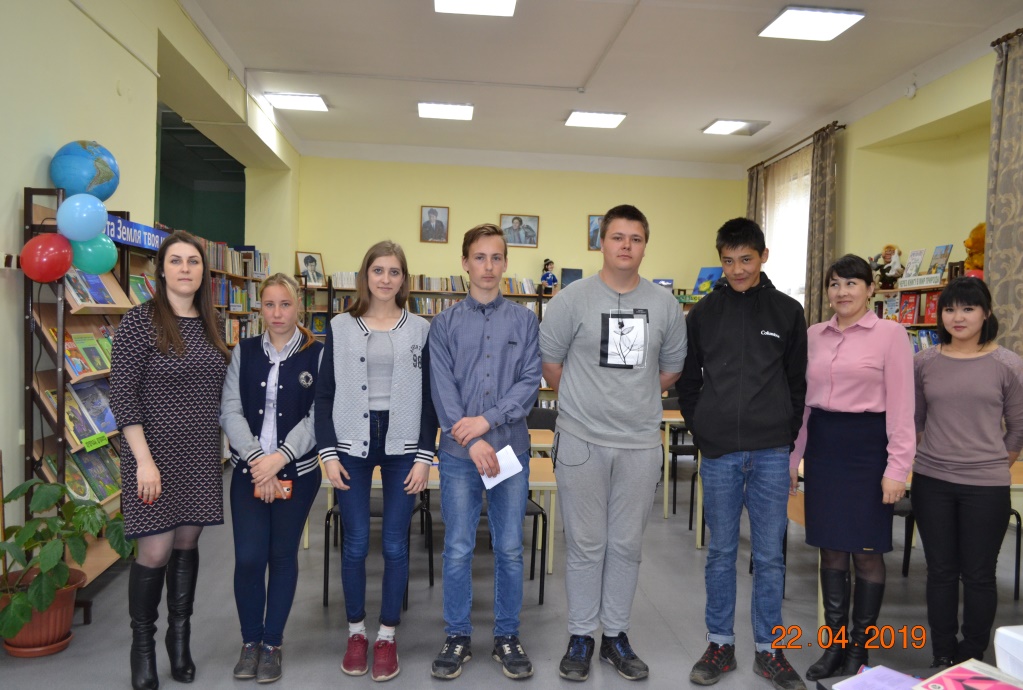 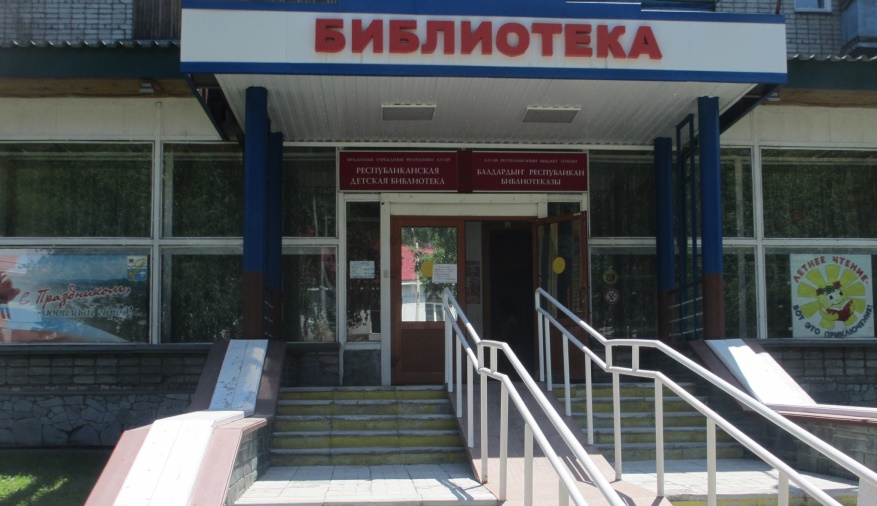 Профилактические мероприятия
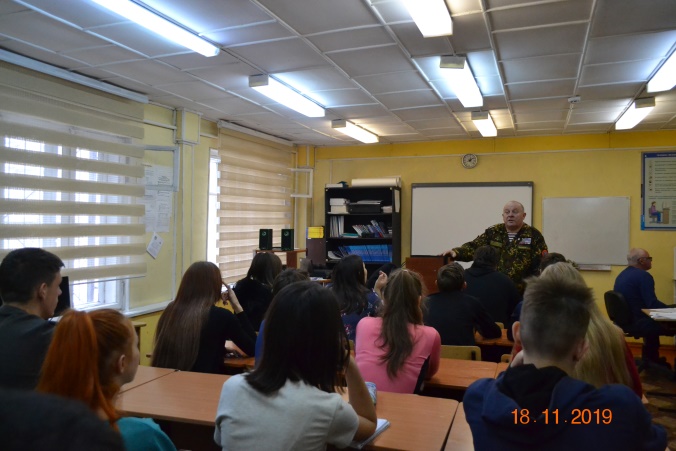 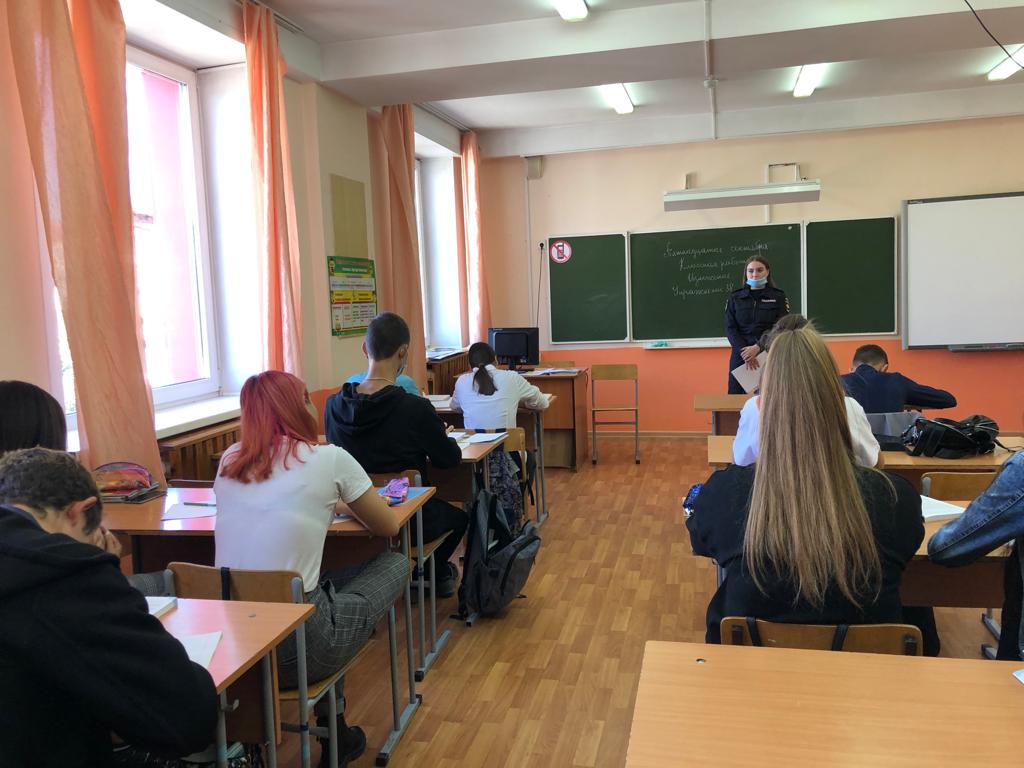 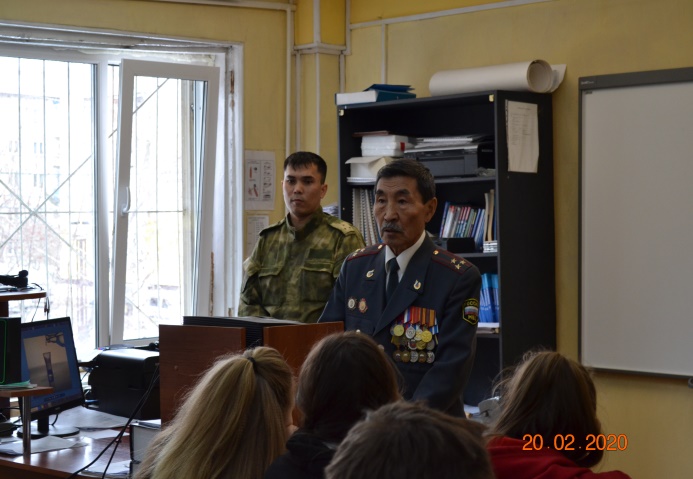 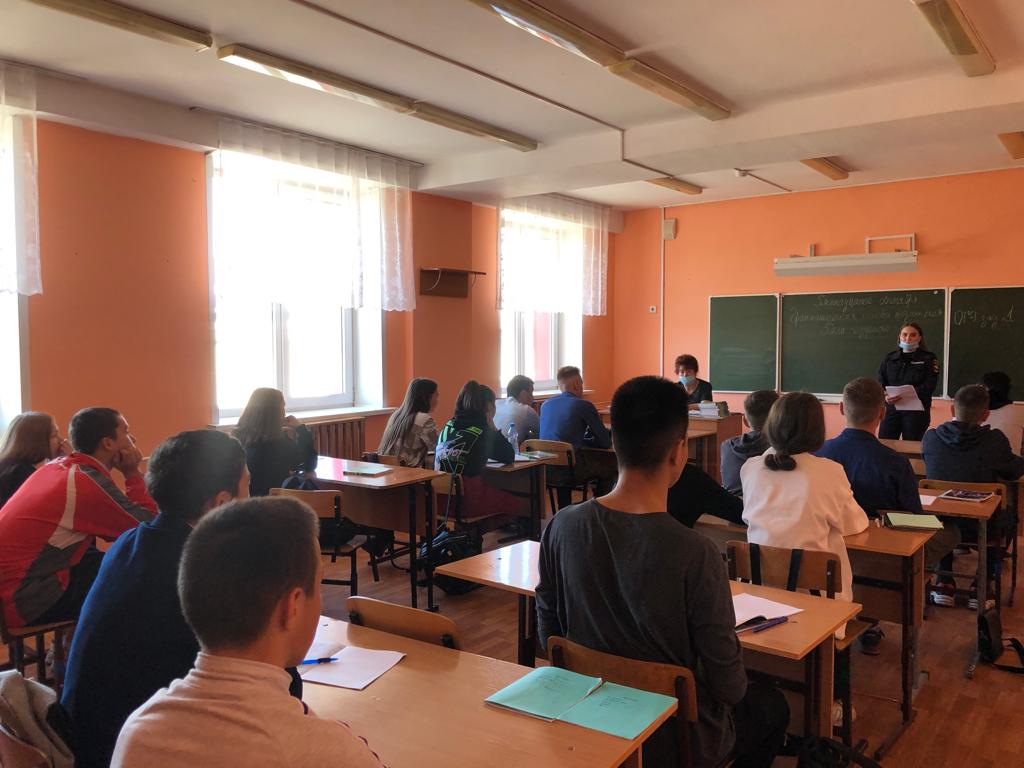 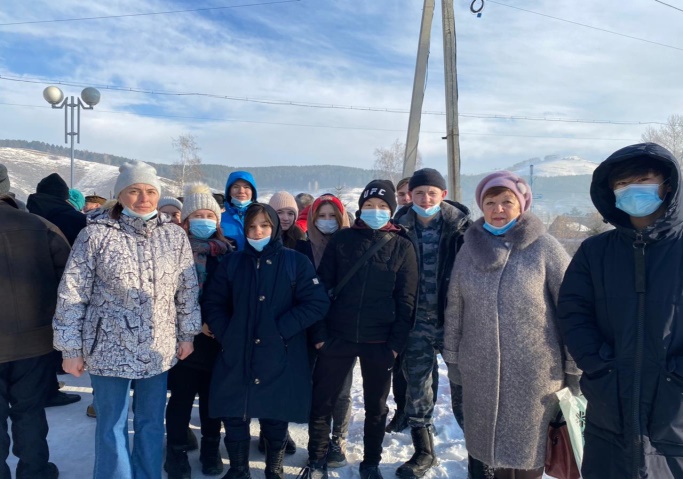 ПДН, КДНиЗП администрации г. Горно-Алтайска
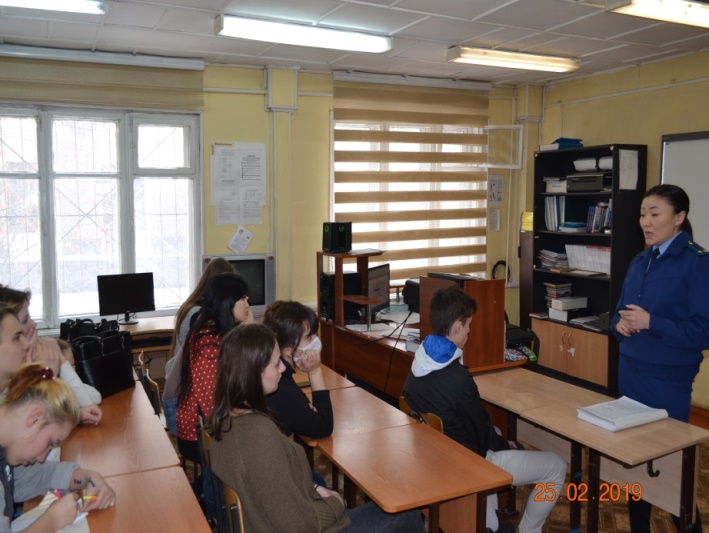 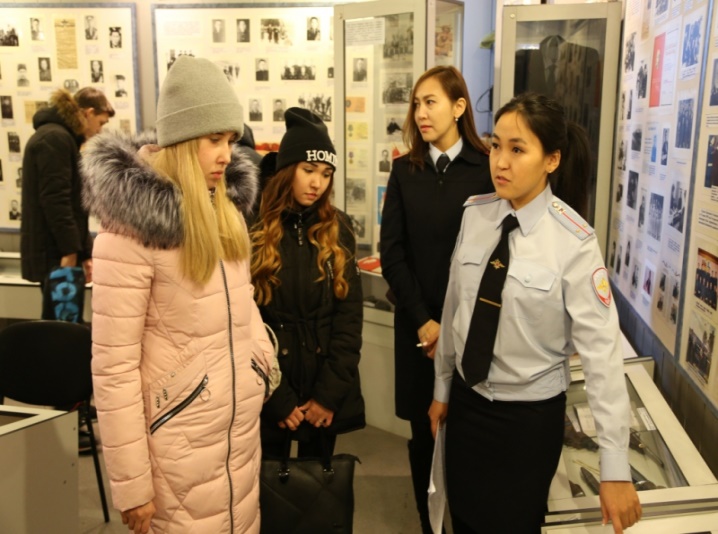 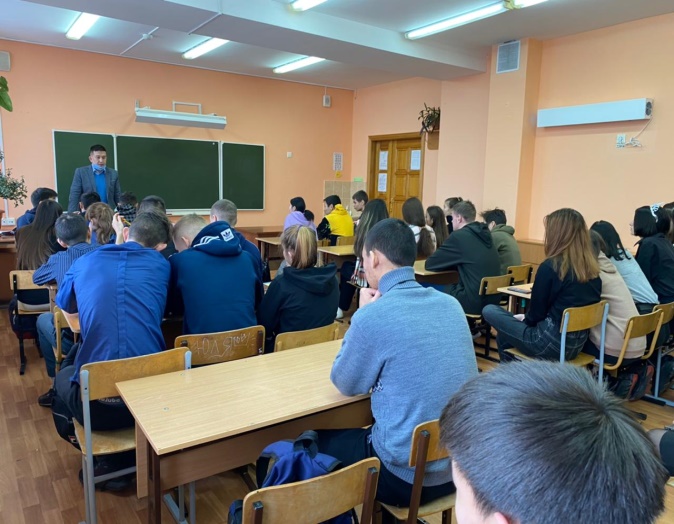 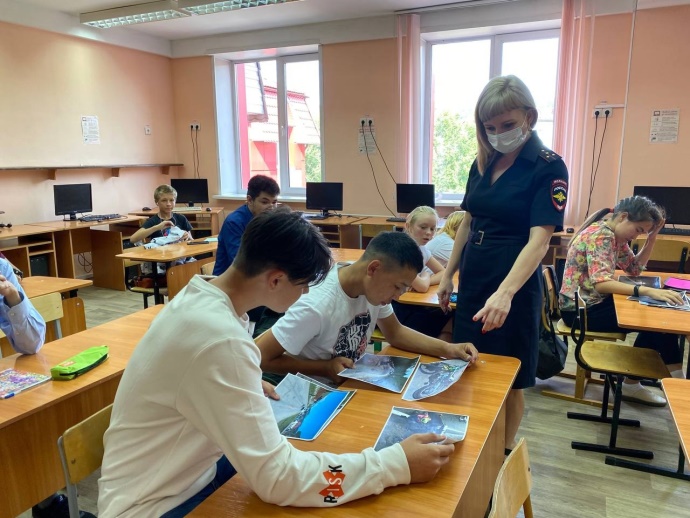 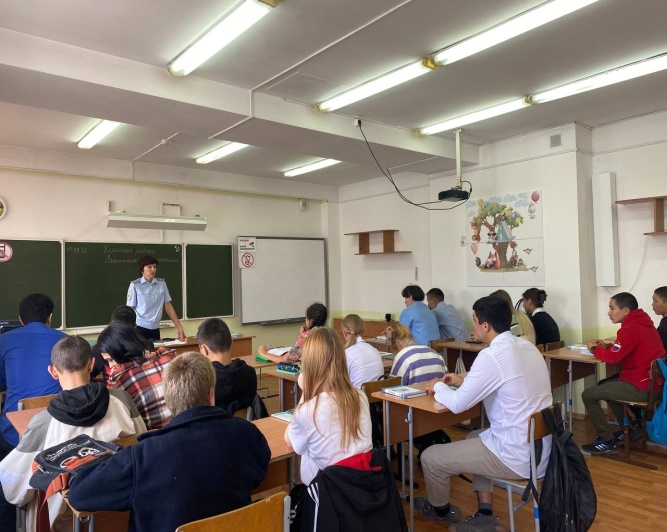 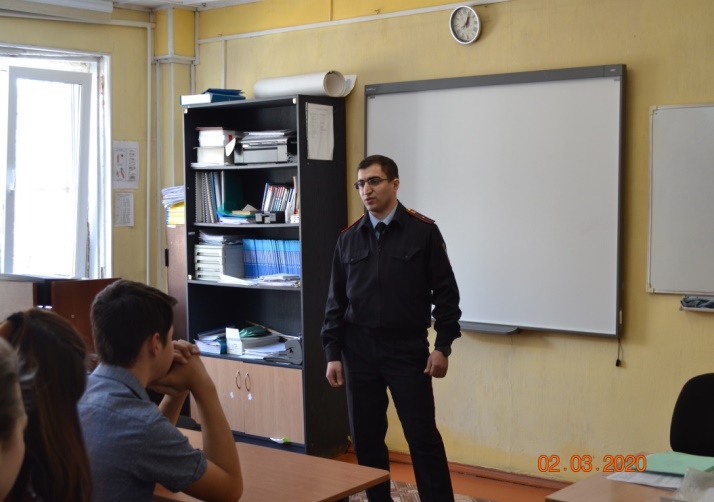 Беседы с представителями религиозных конфессий о смысле жизни
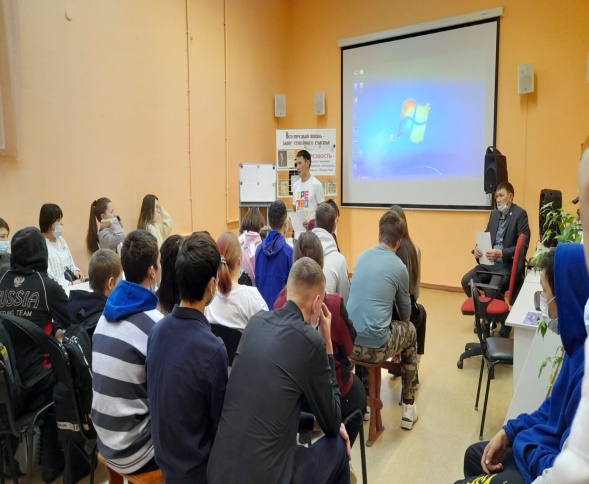 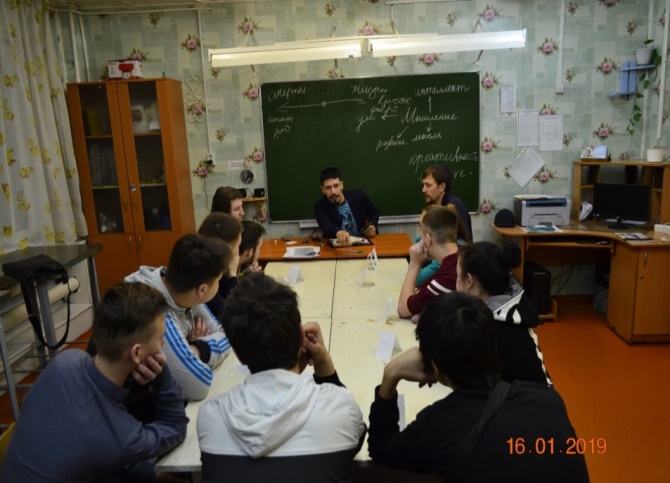 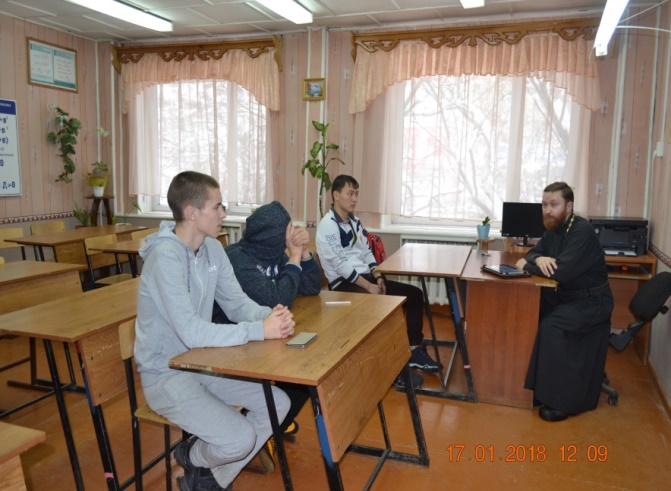 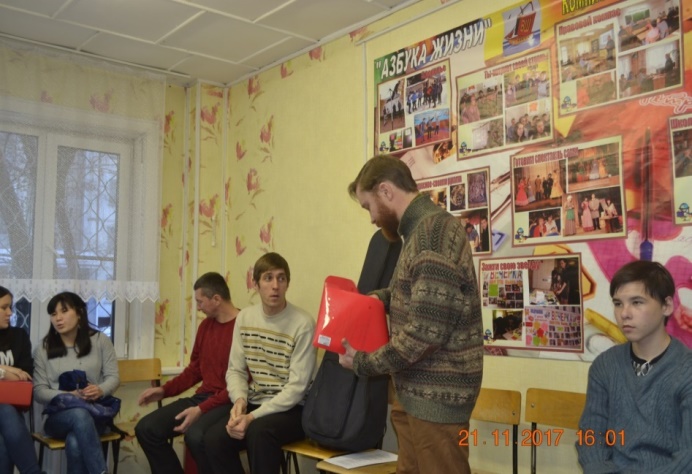 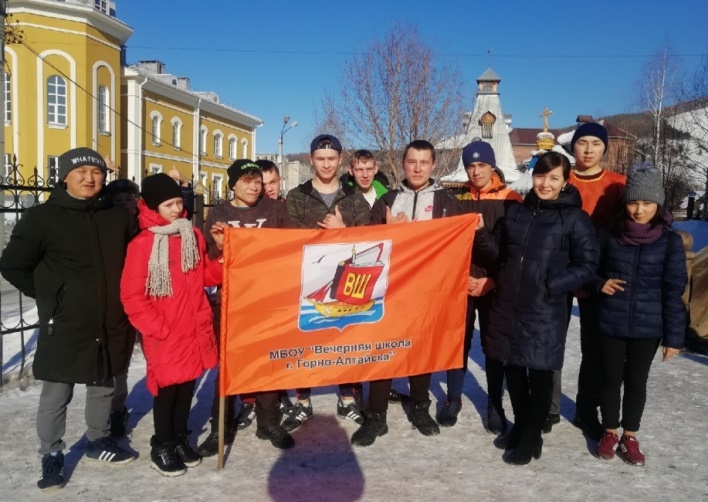 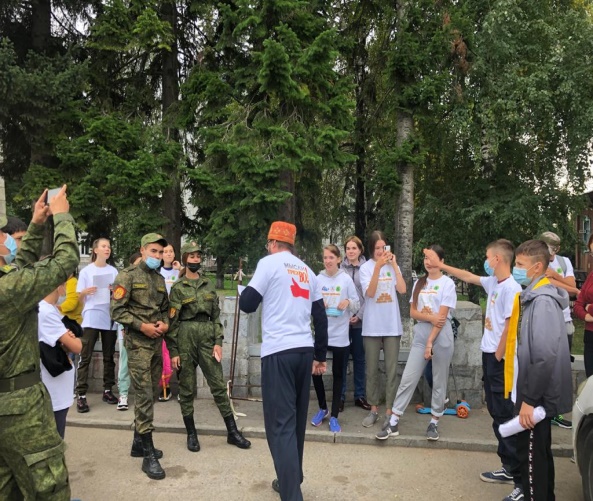 УСПН г. Горно-Алтайска
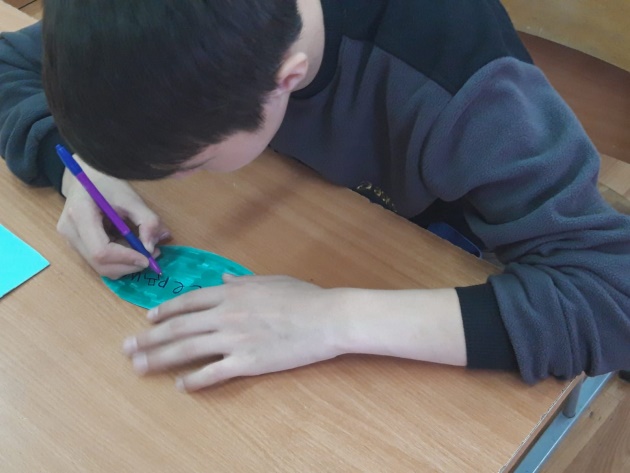 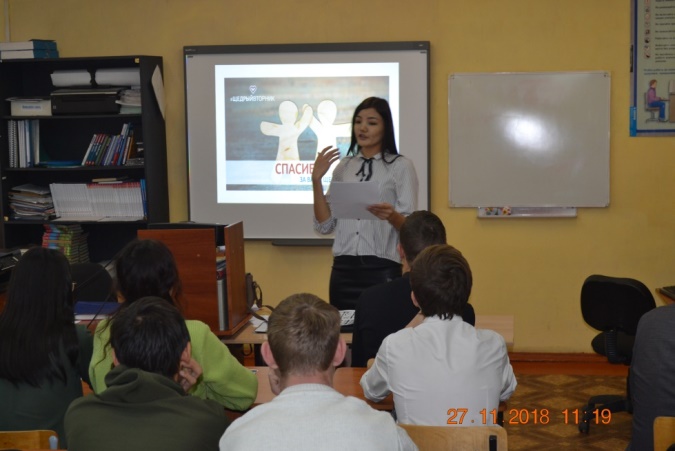 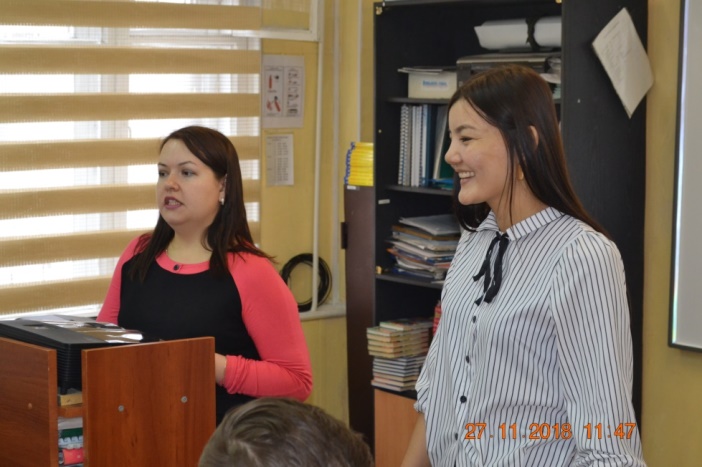 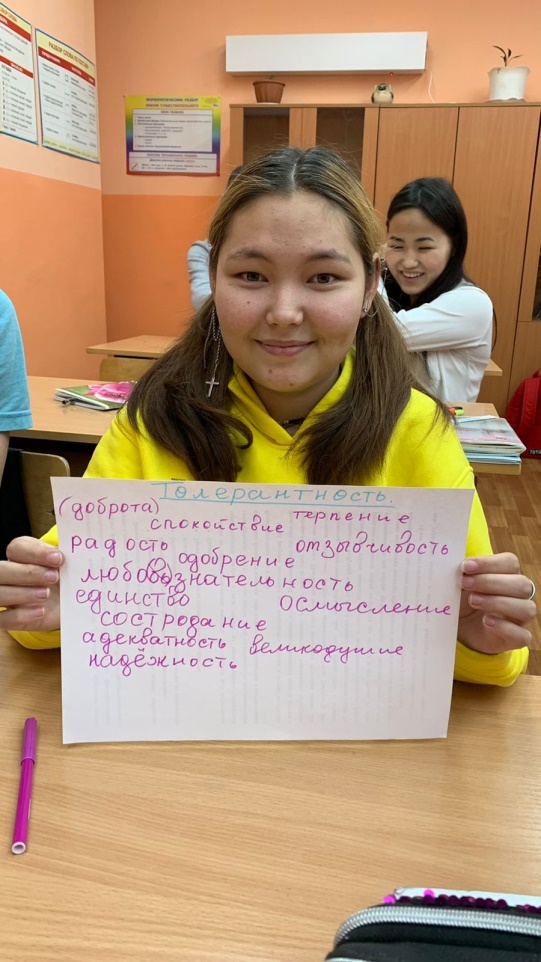 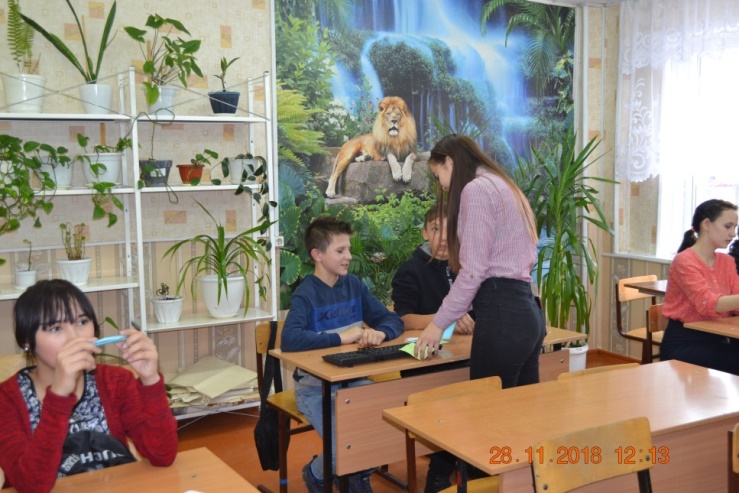 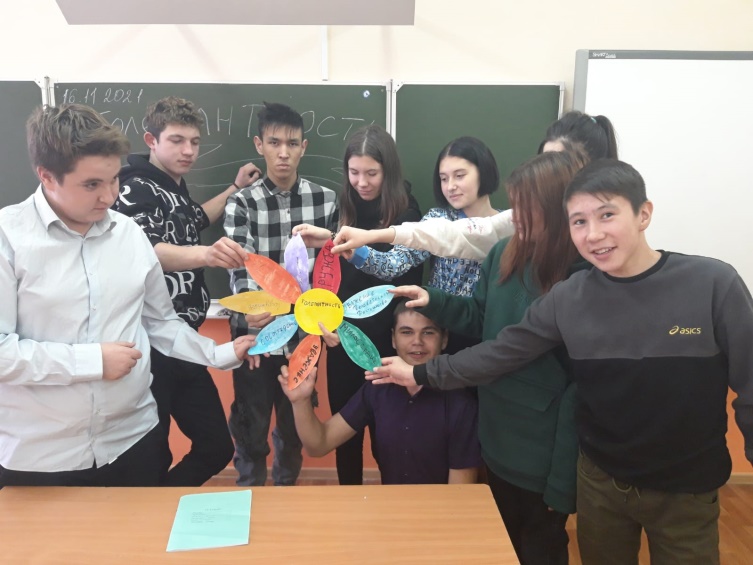 РОО «Женщины Алтая – Алтайдын Эпшилери» РА
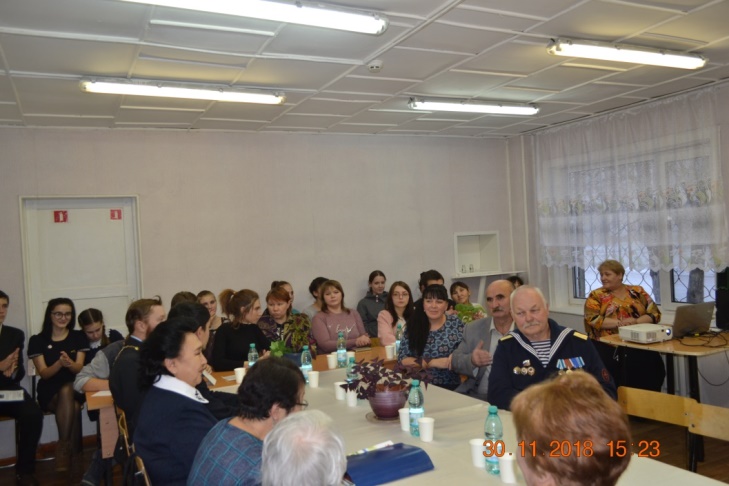 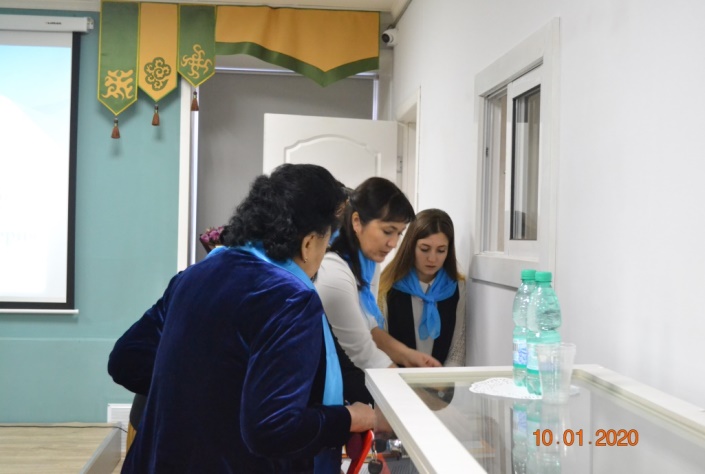 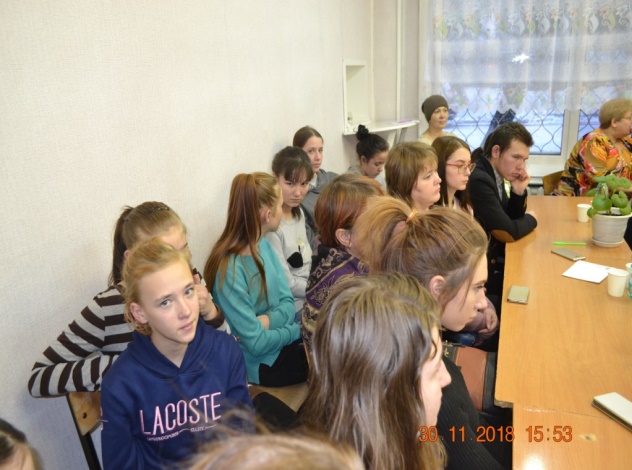 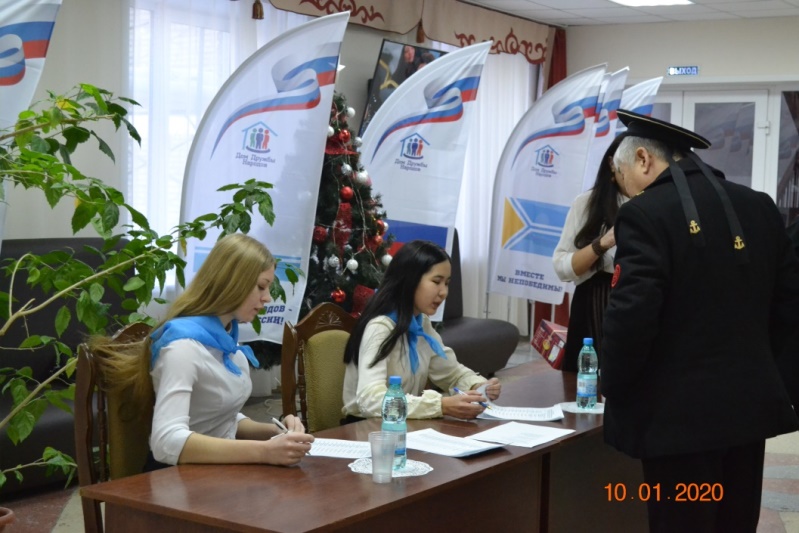 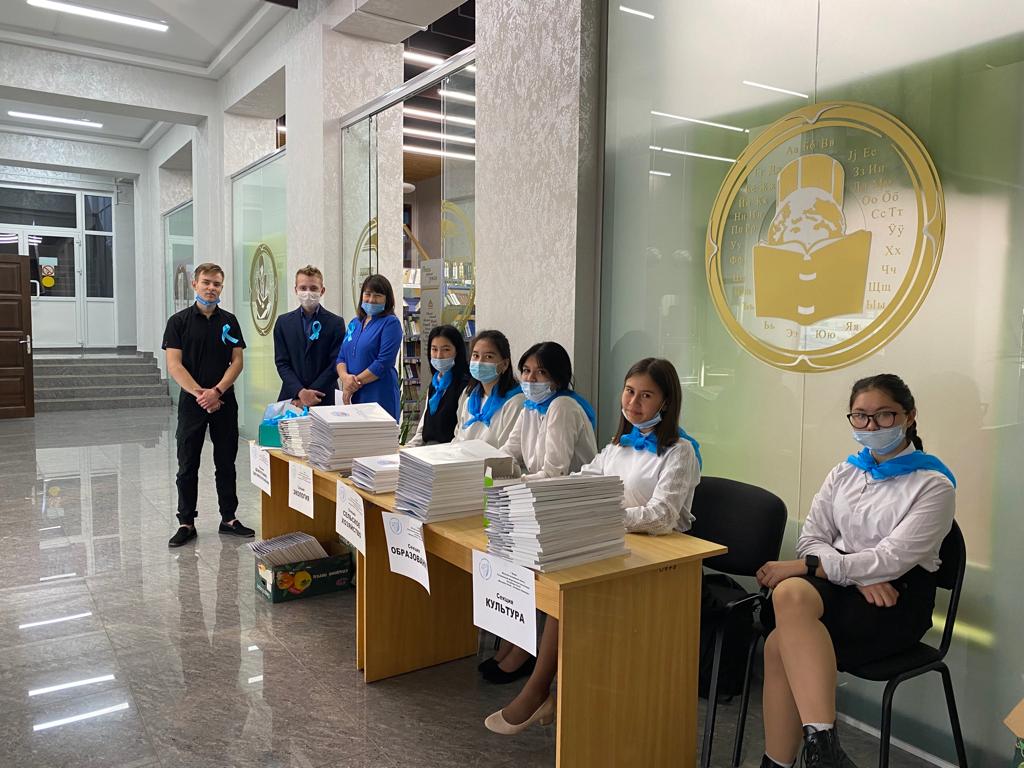 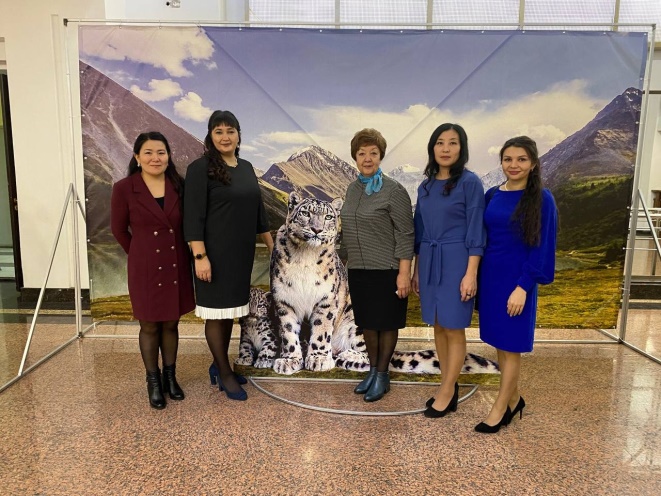 БУЗ РА «Республиканская больница», 
БУЗ РА «Кожно-венерологический диспансер»
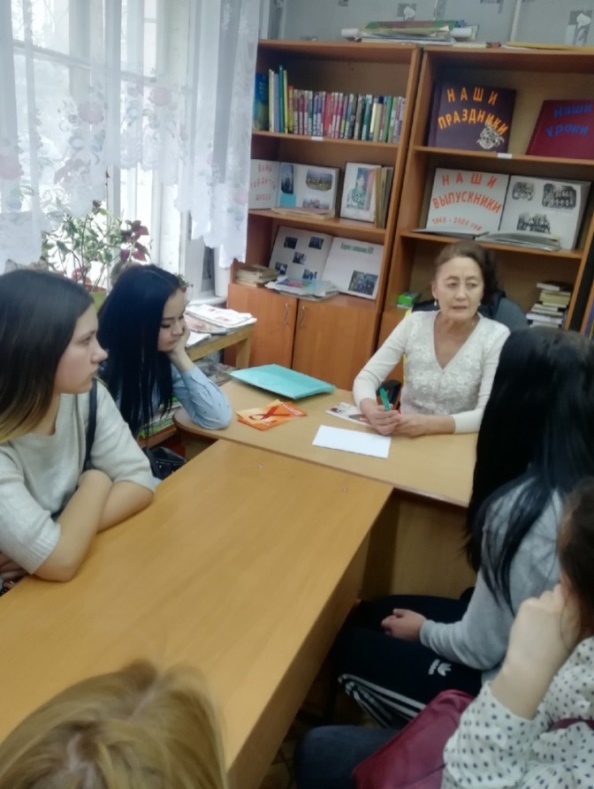 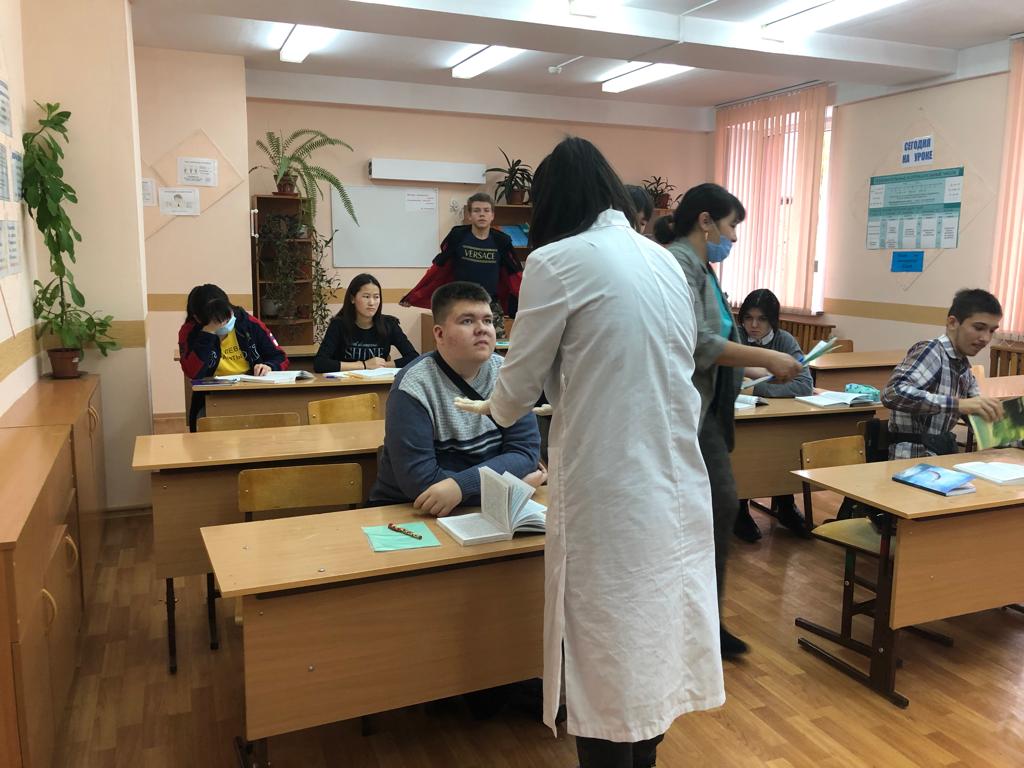 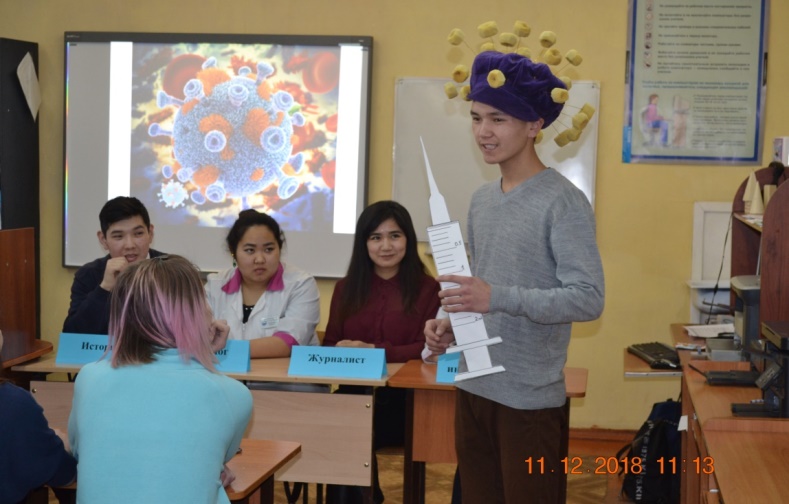 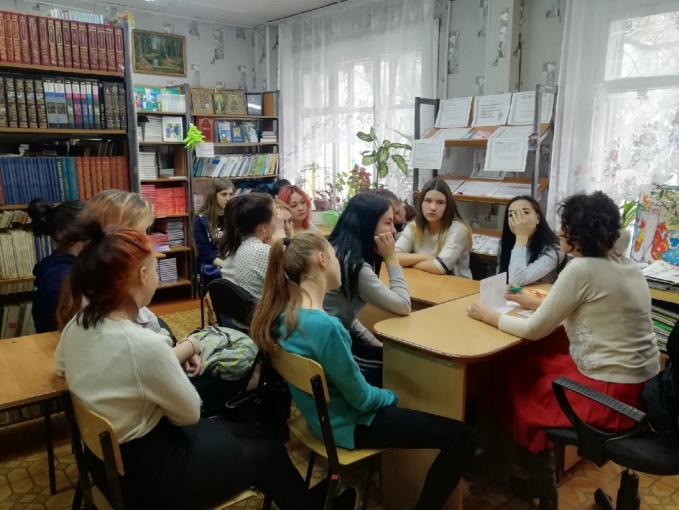 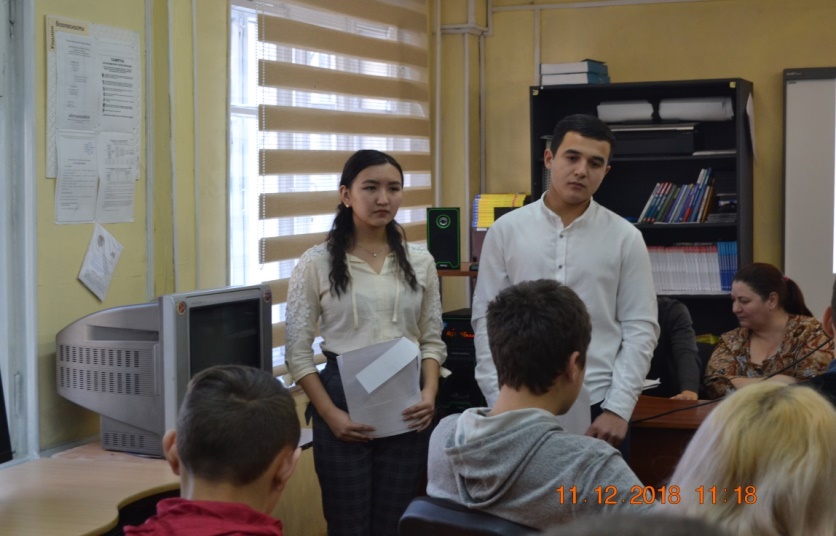 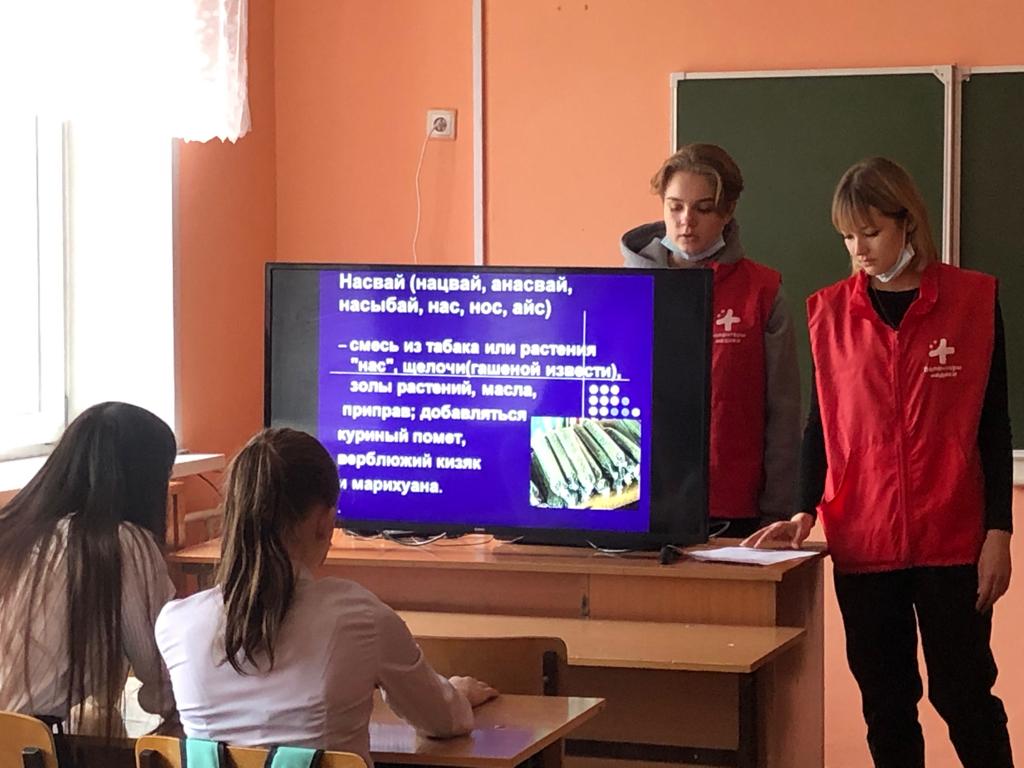 Молодежный центр г. Горно-Алтайска, 
ЦЗН г. Горно-Алтайска
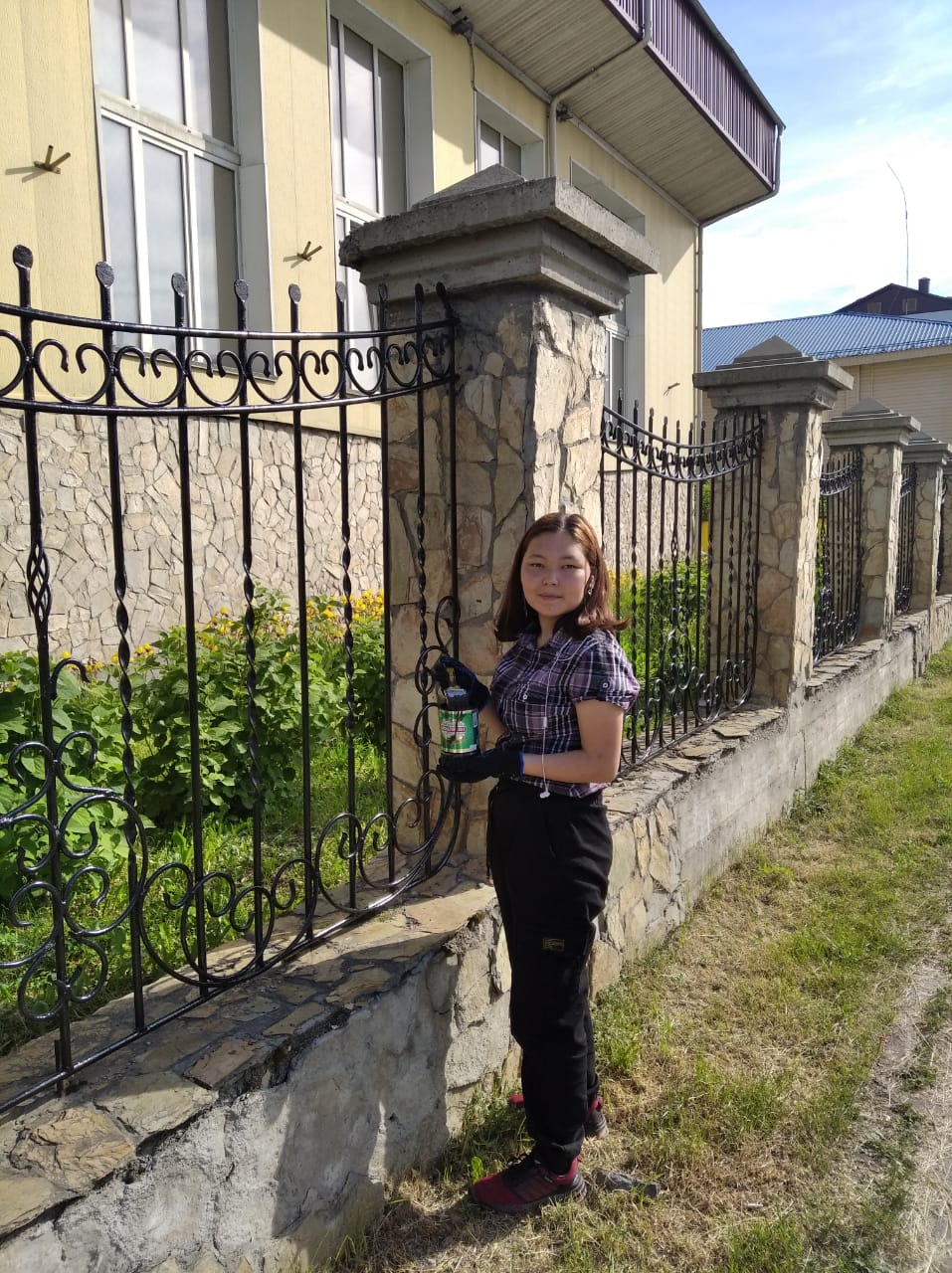 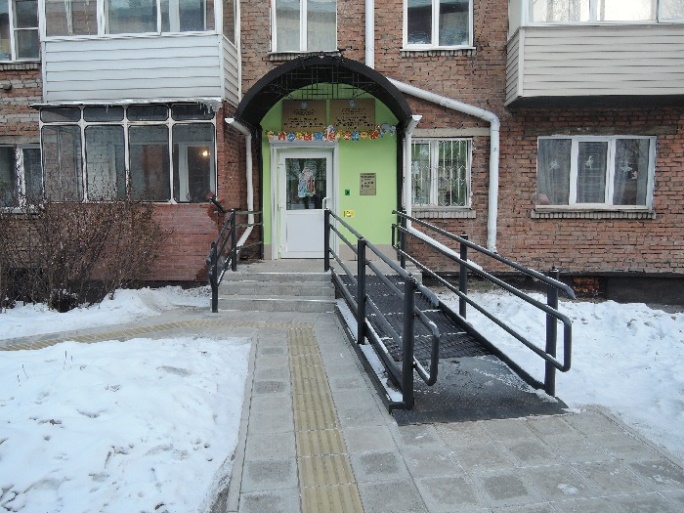 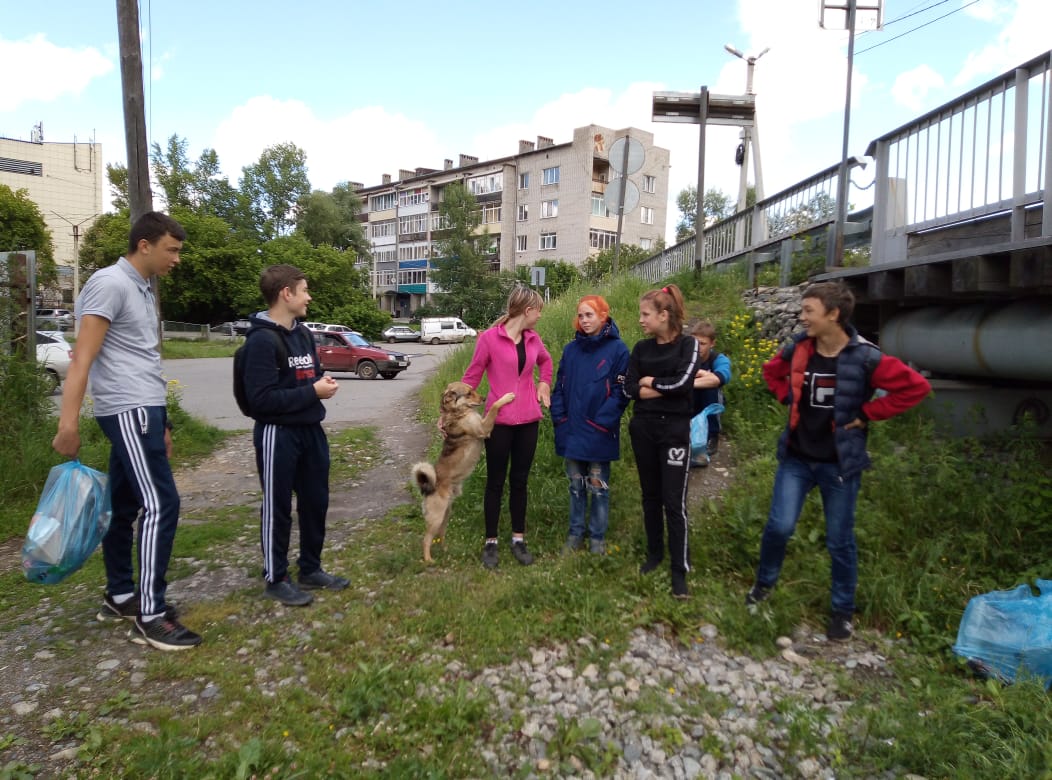 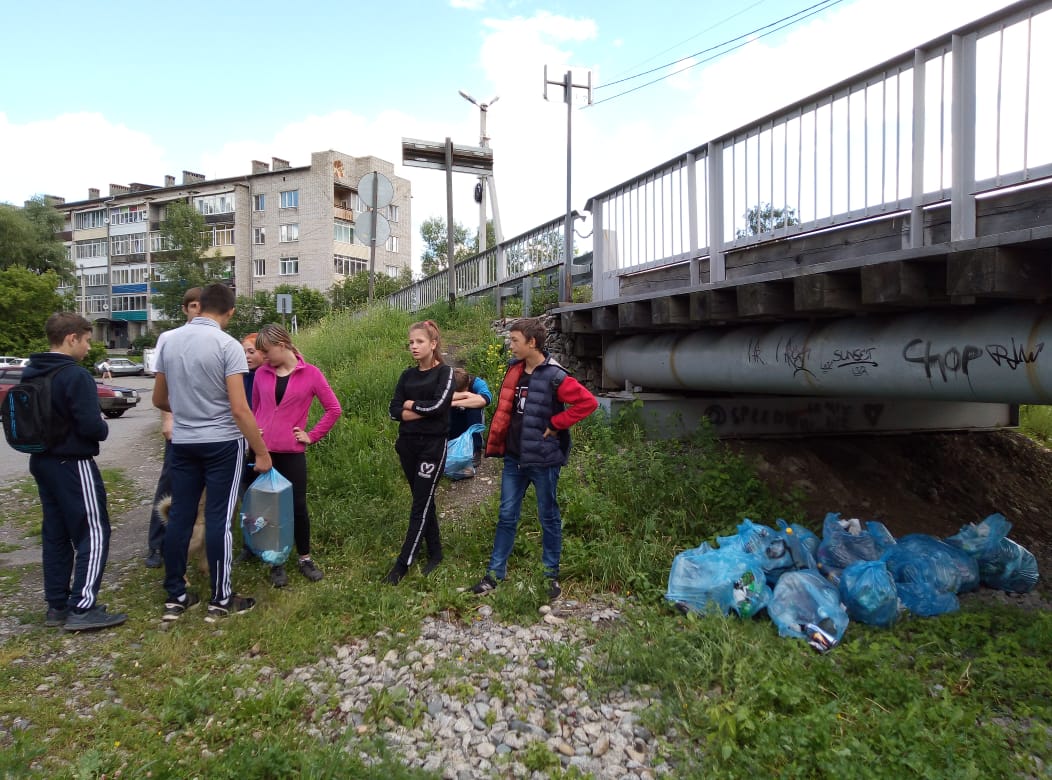 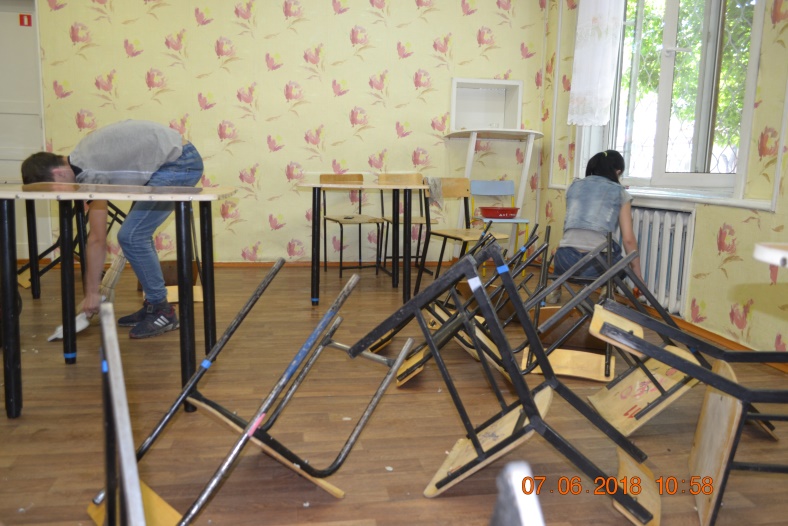 КЦСОН, БУ РА центр ПМСС
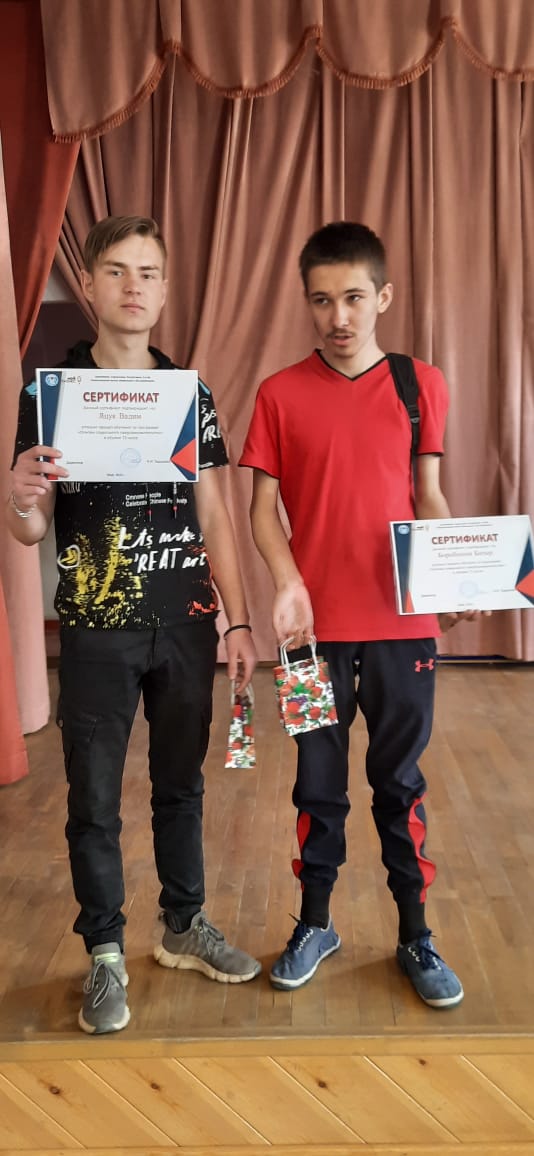 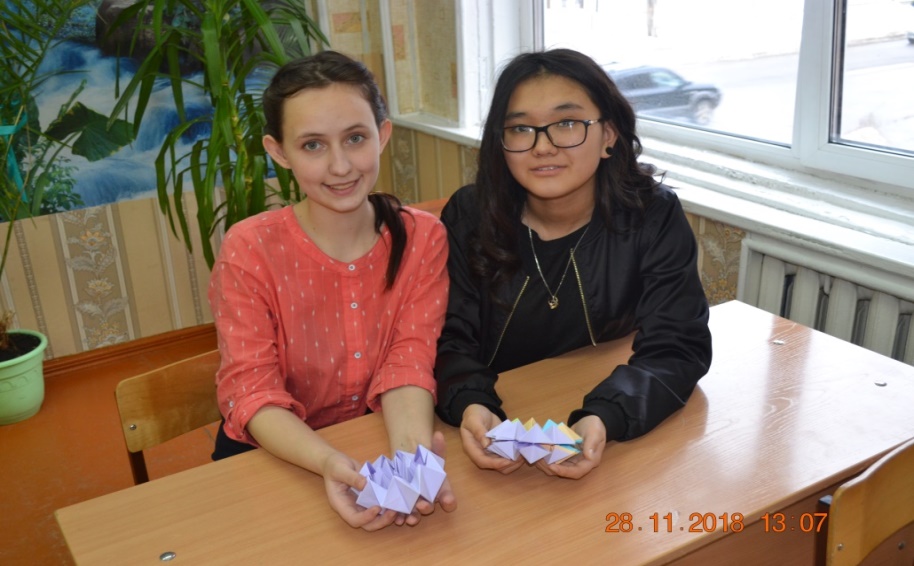 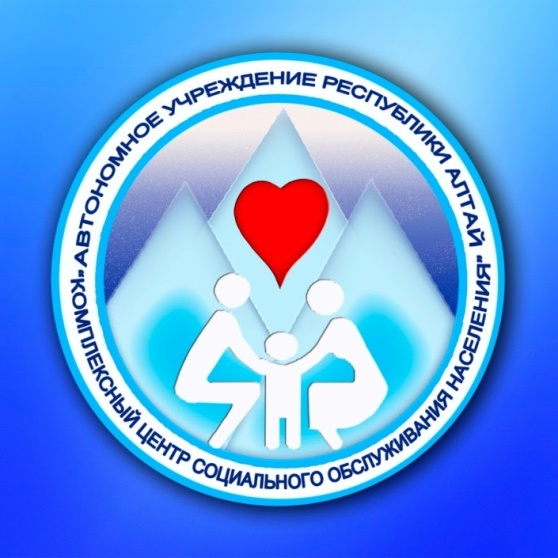 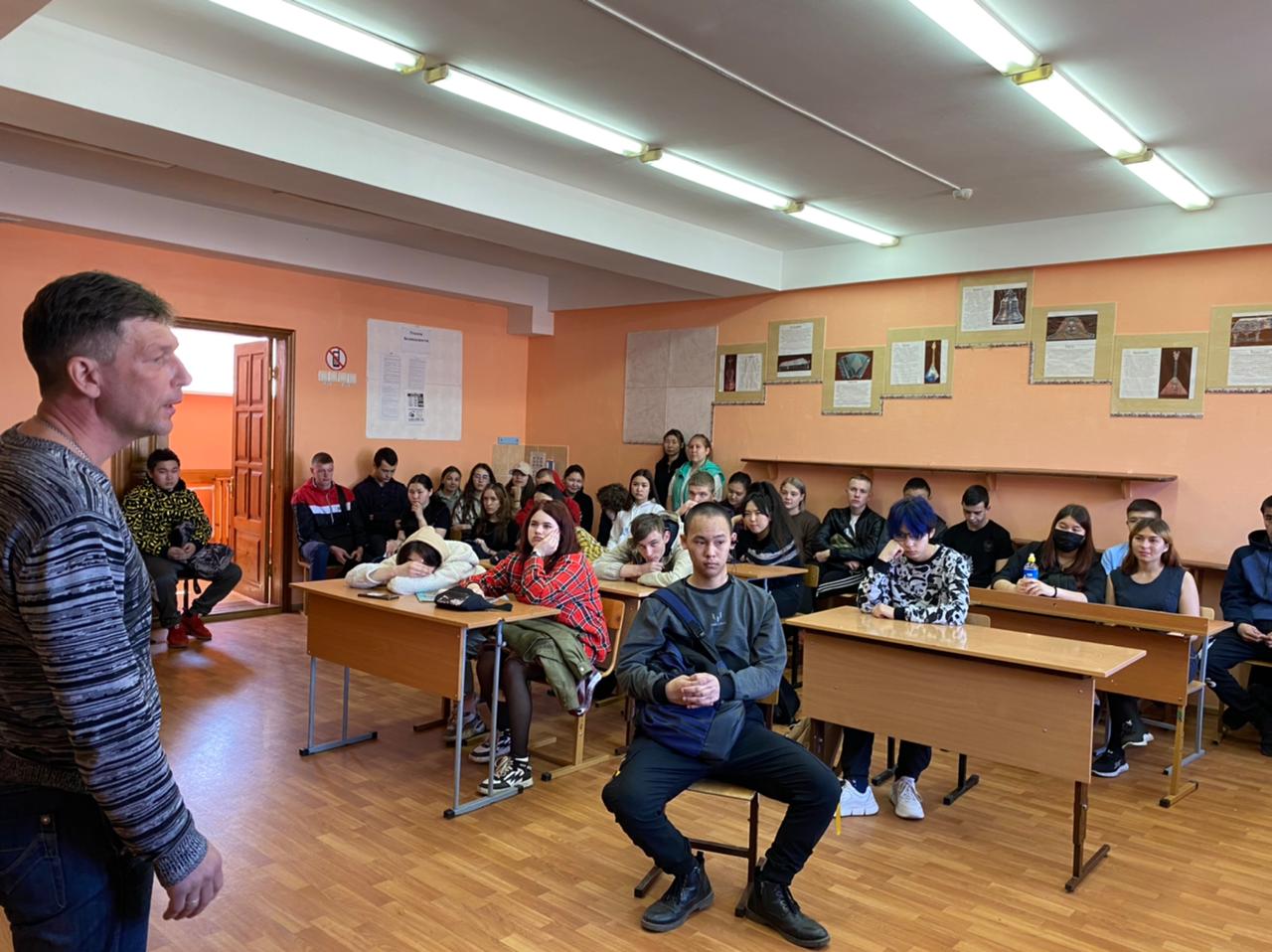 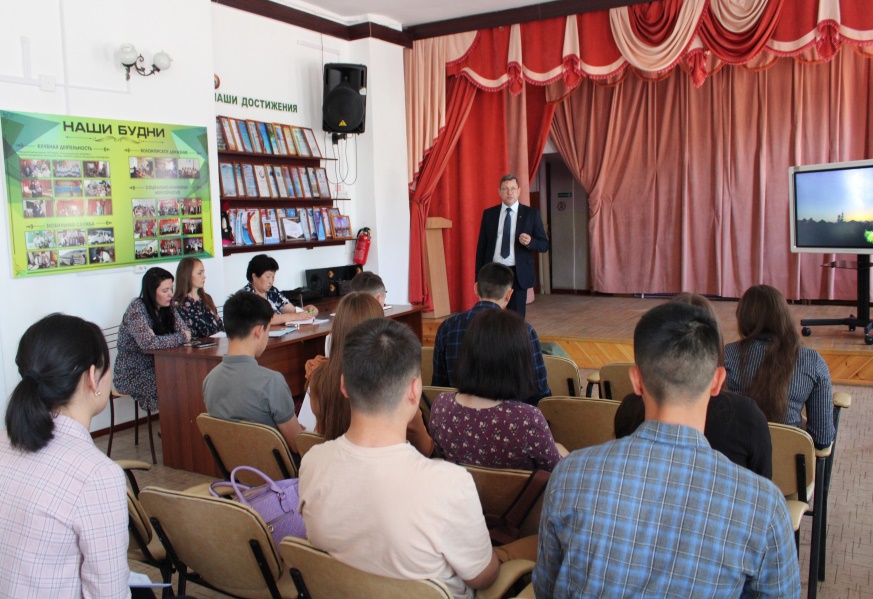 Занятия по психологии
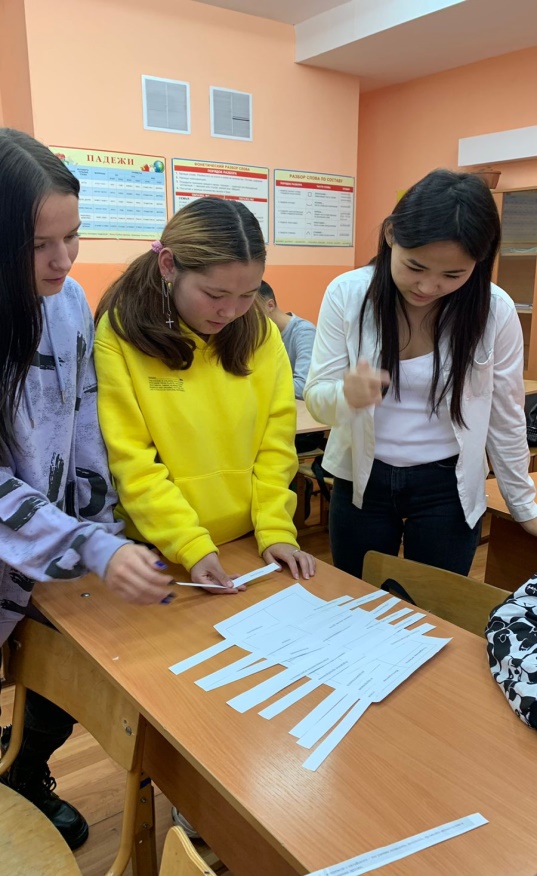 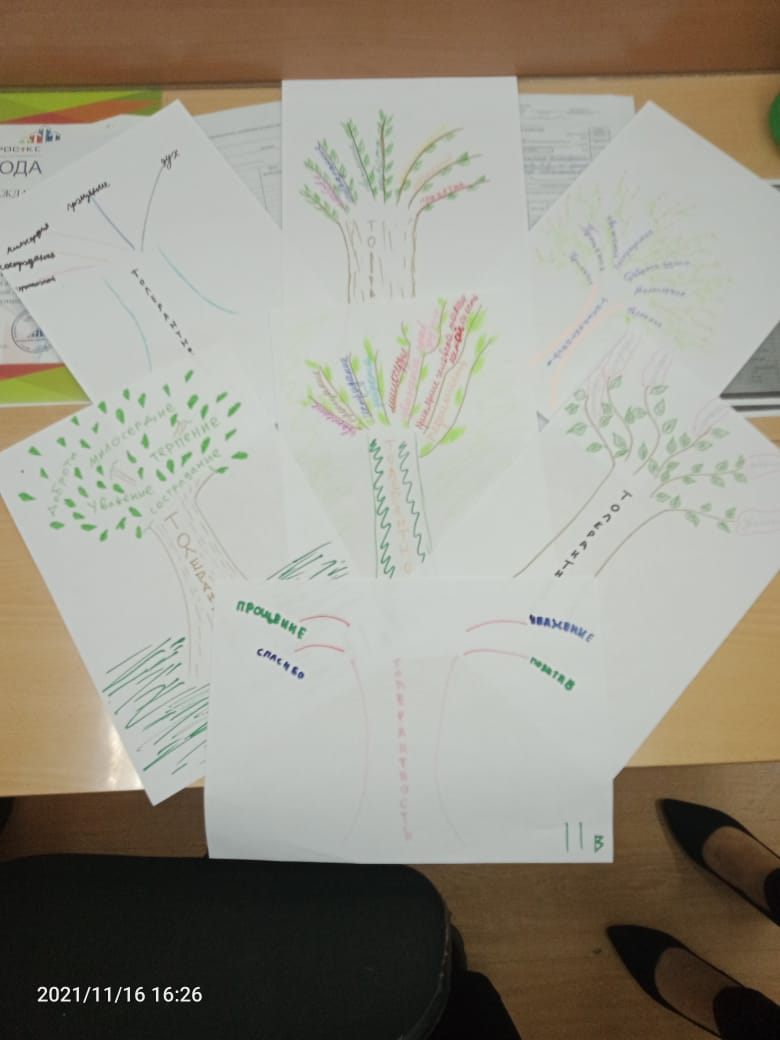 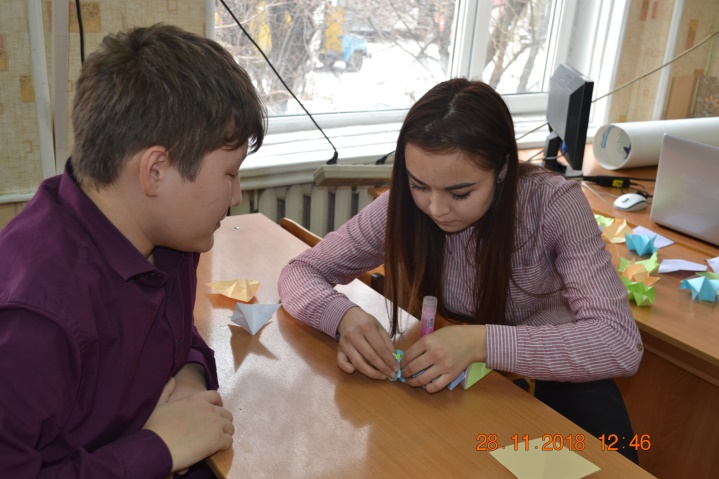 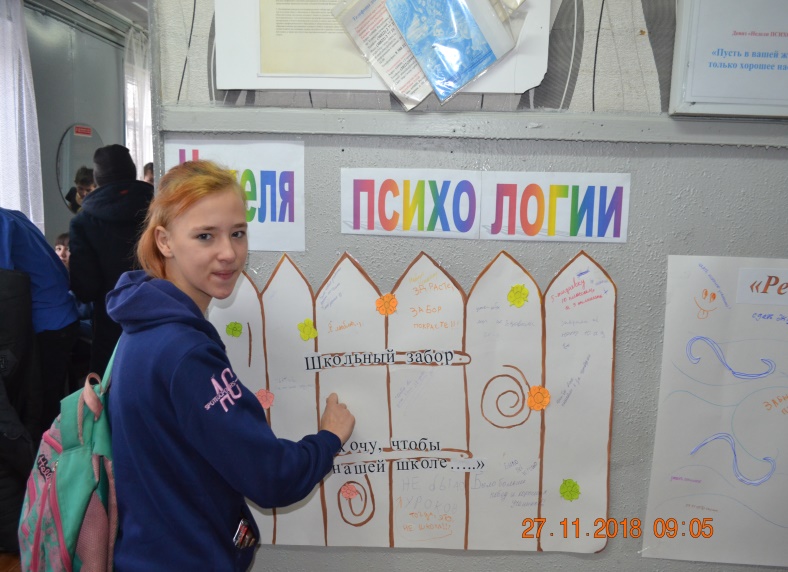 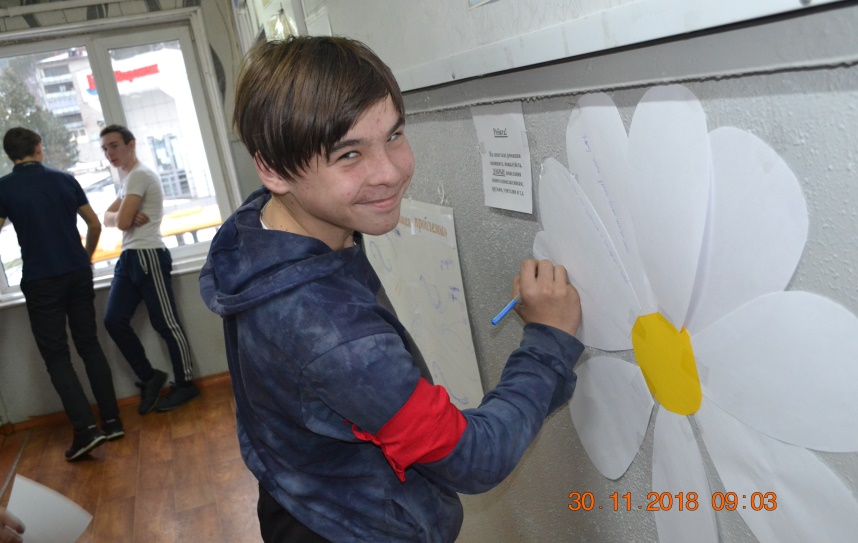 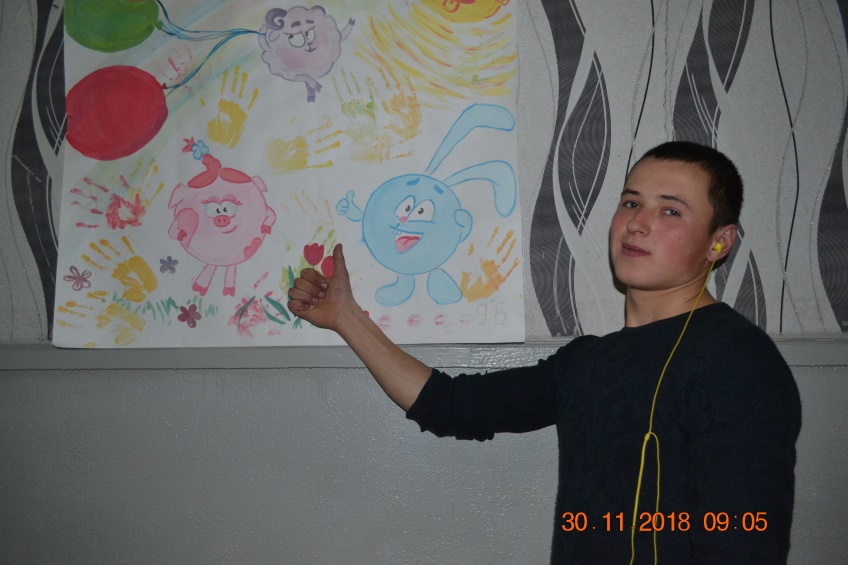 Дополнительное образование
В 2022-2023 учебном году в МБОУ «Вечерняя школа г. Горно-Алтайска»
 реализуется 12 программ дополнительного образования:
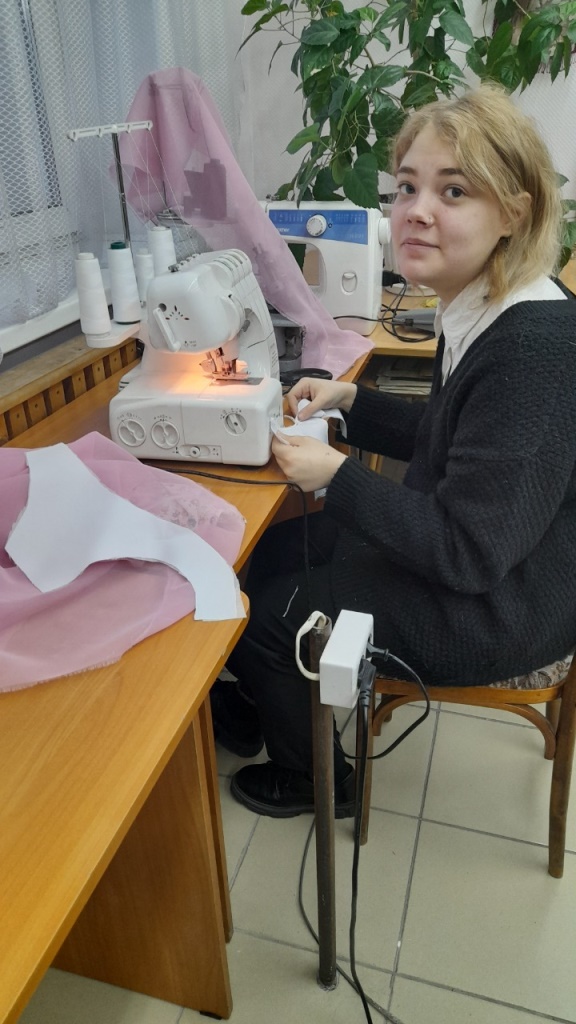 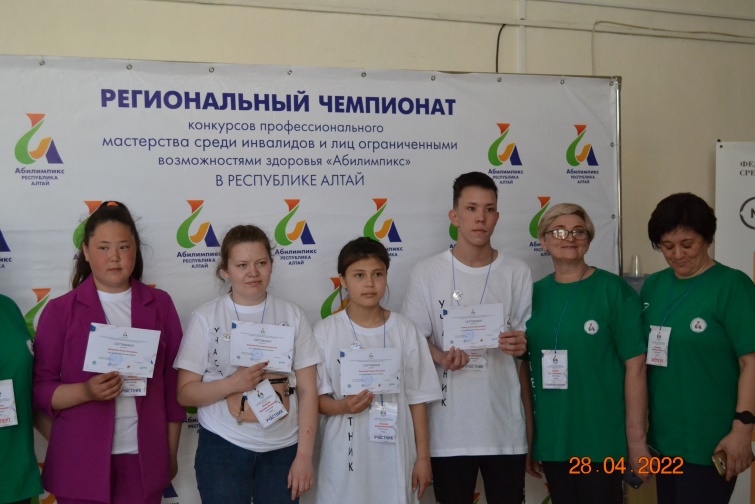 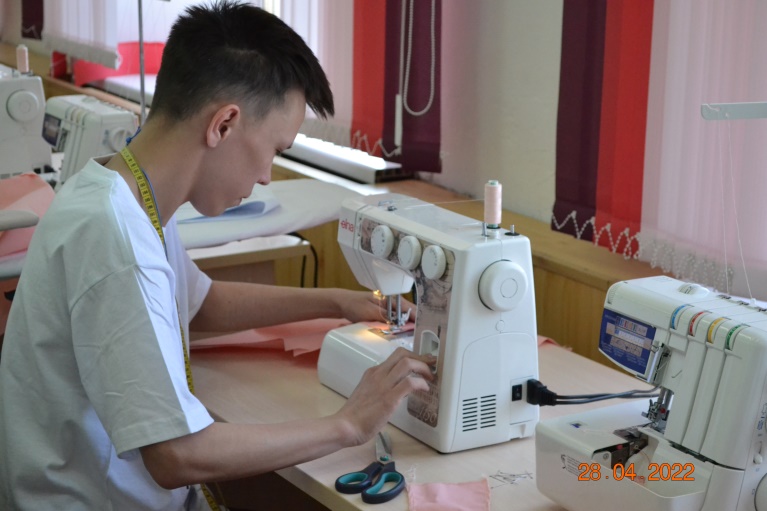 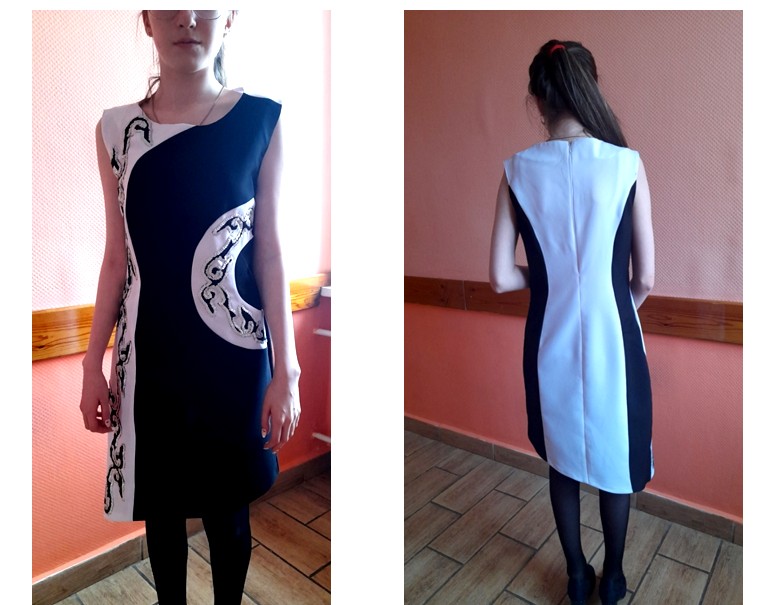 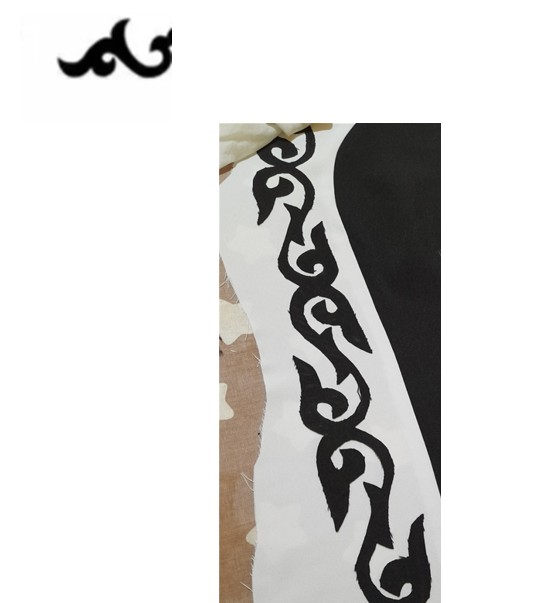 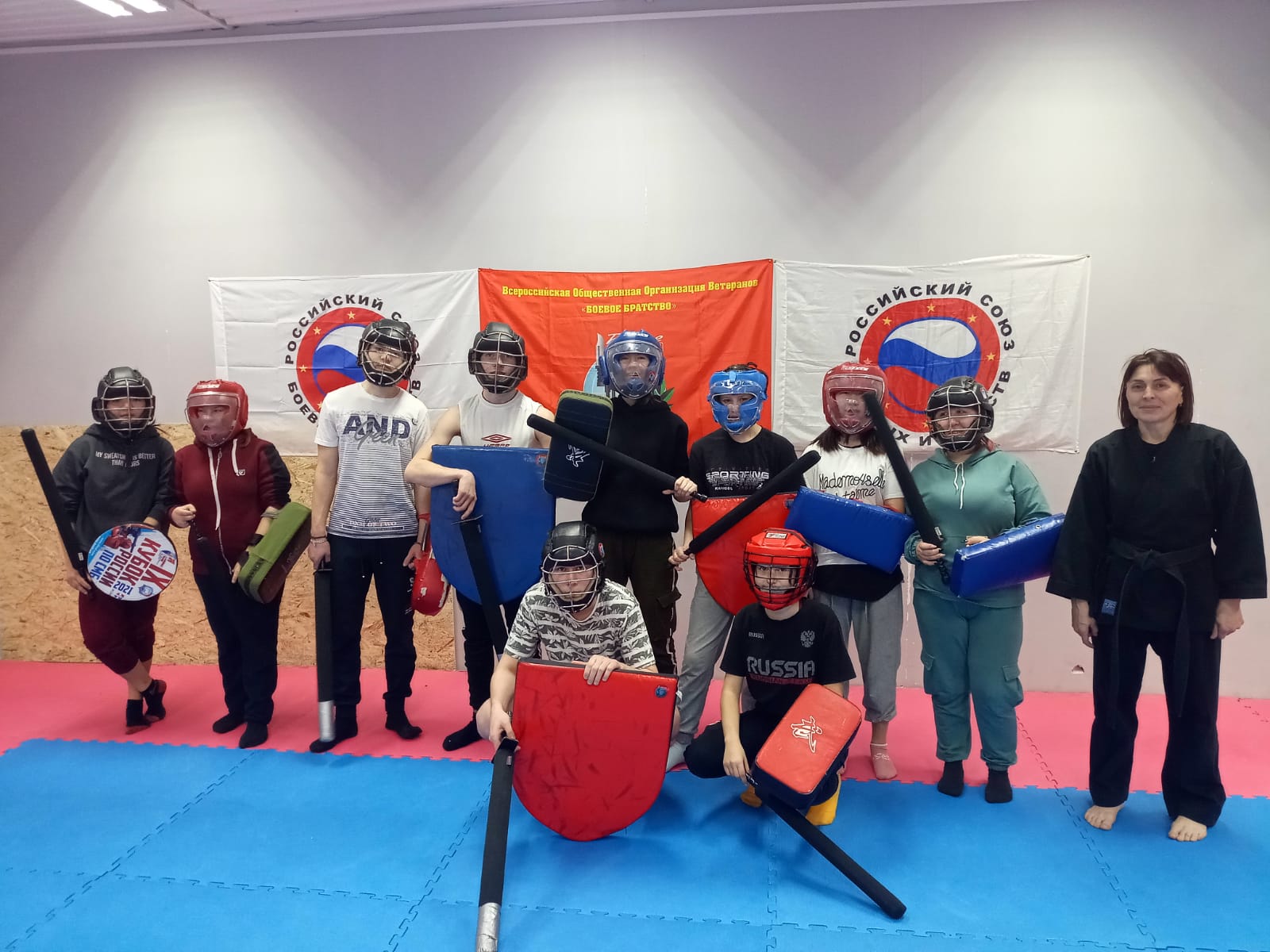 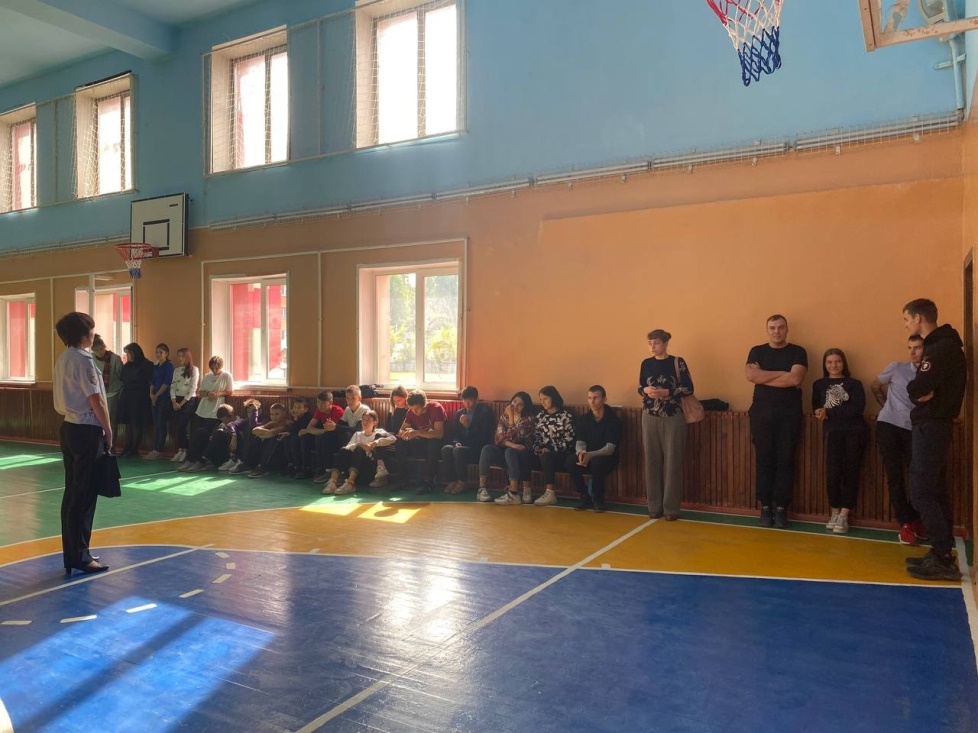 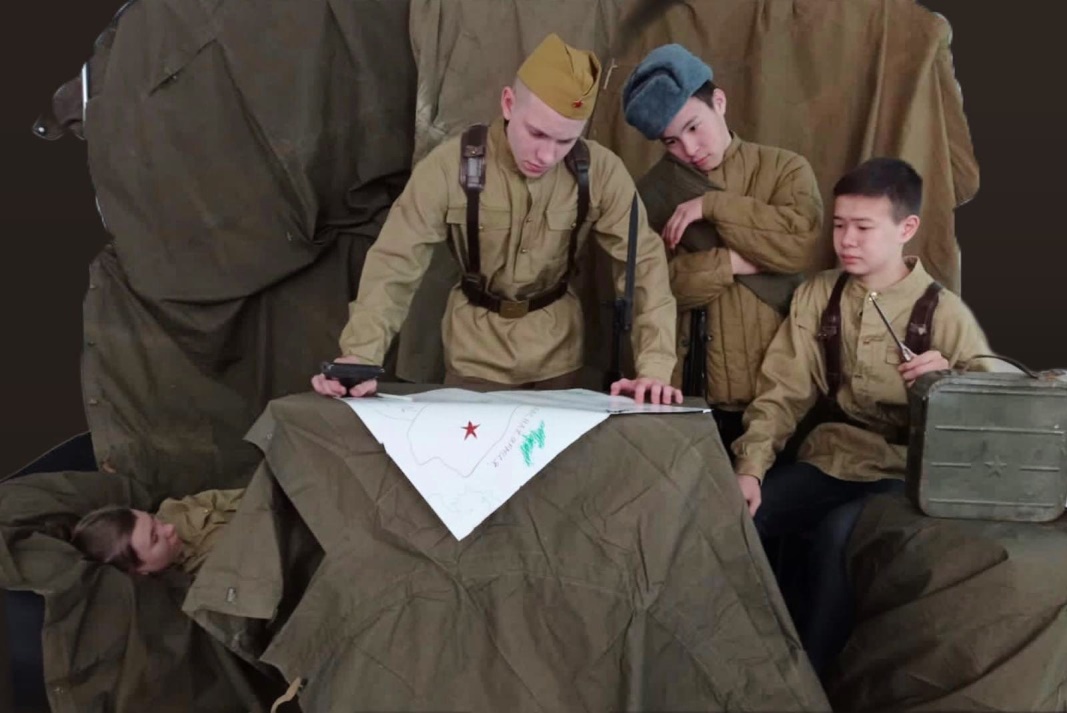 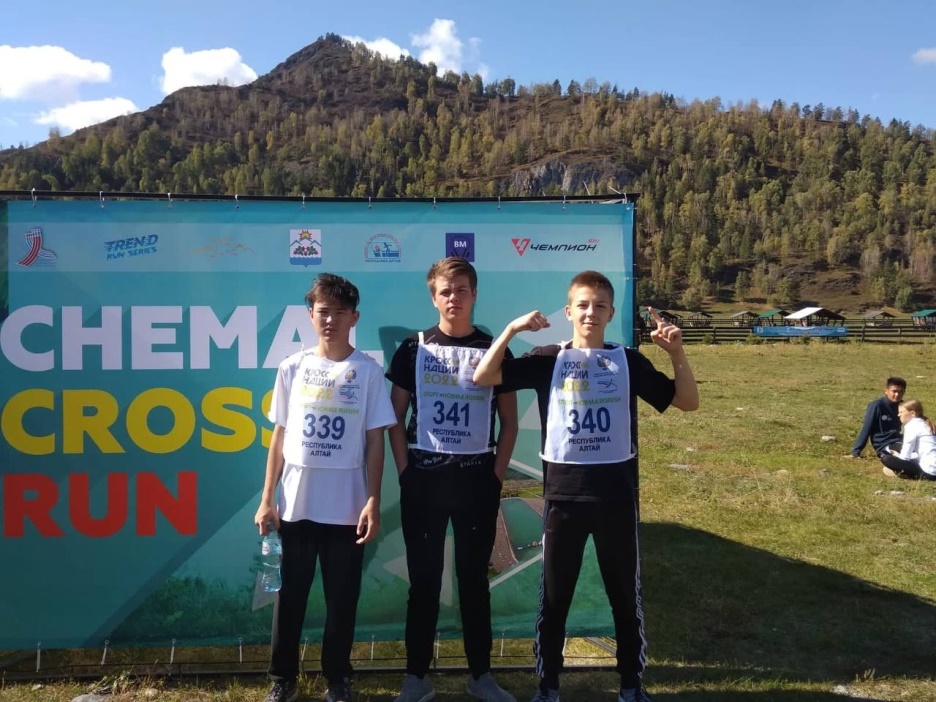 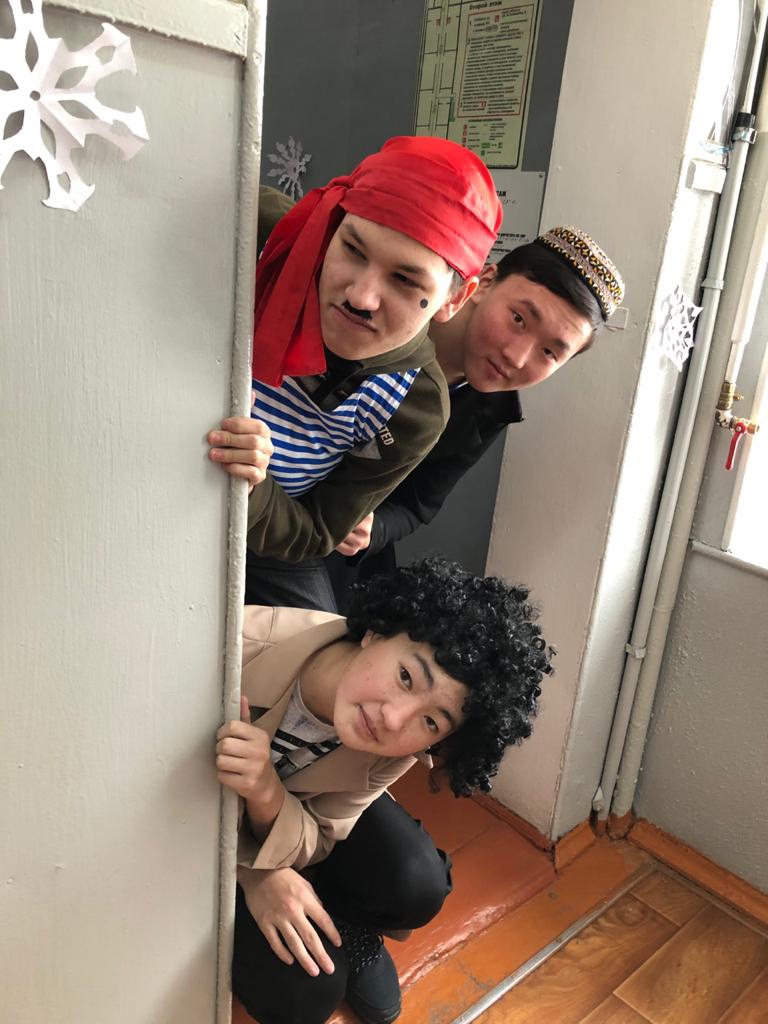 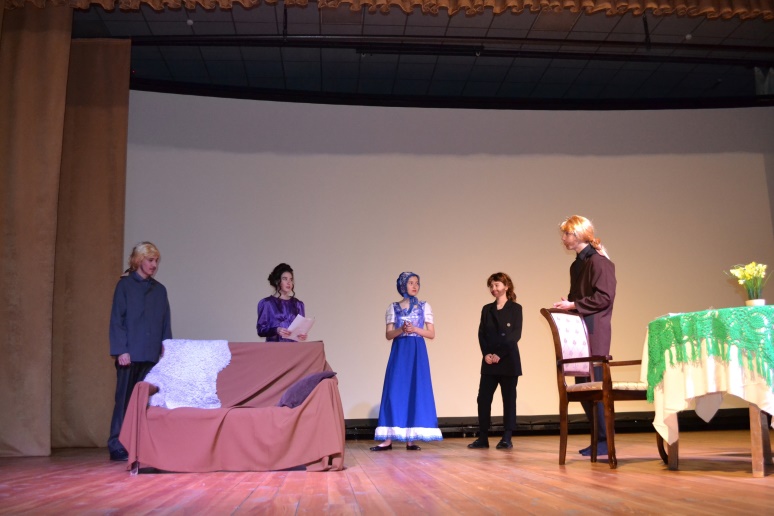 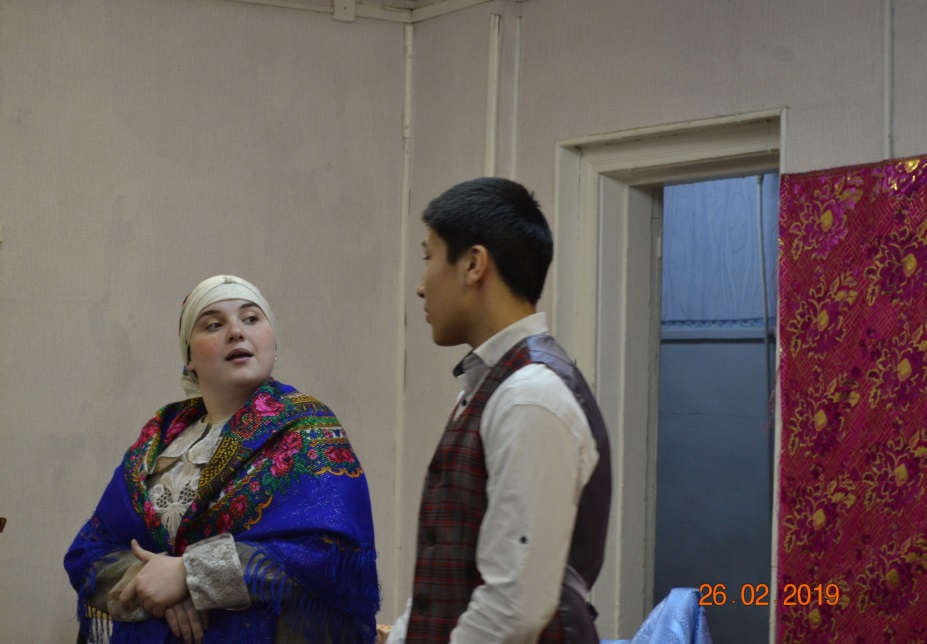 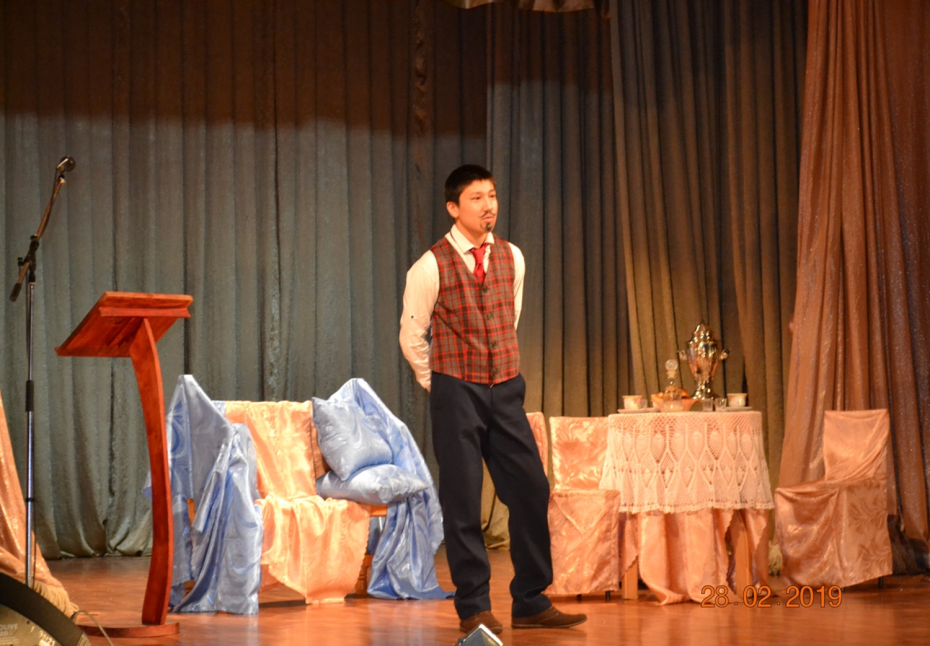 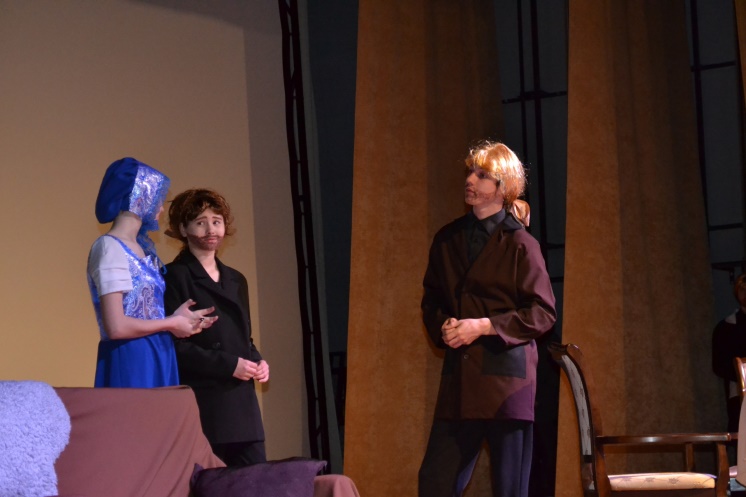 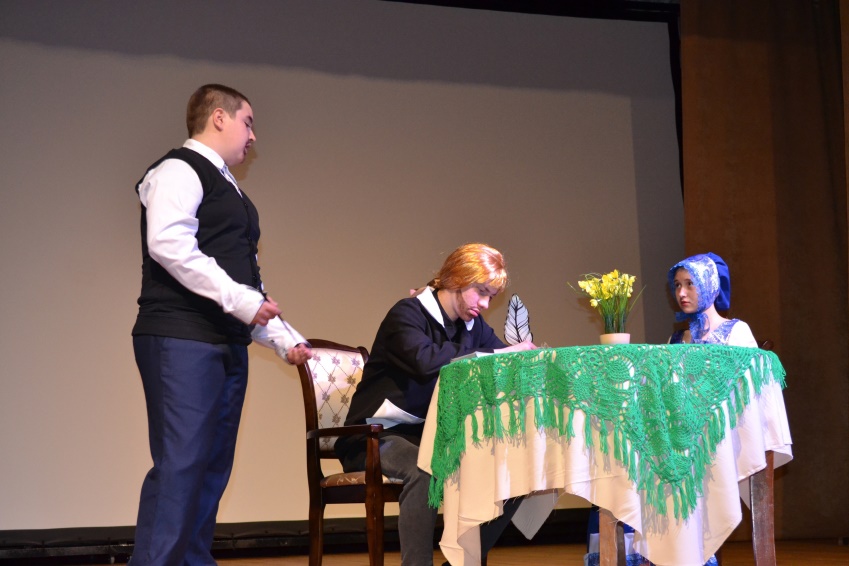 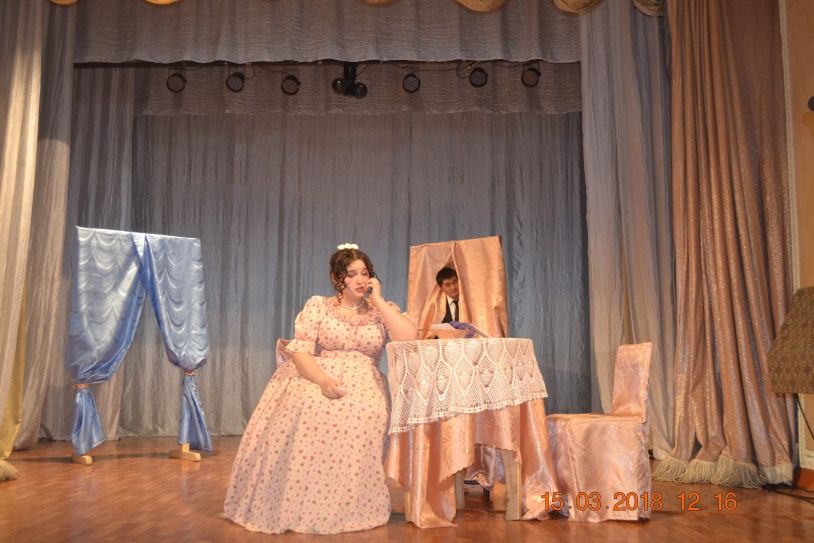 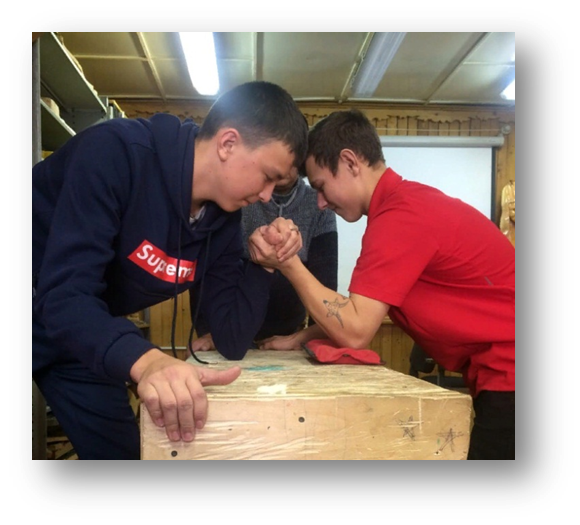 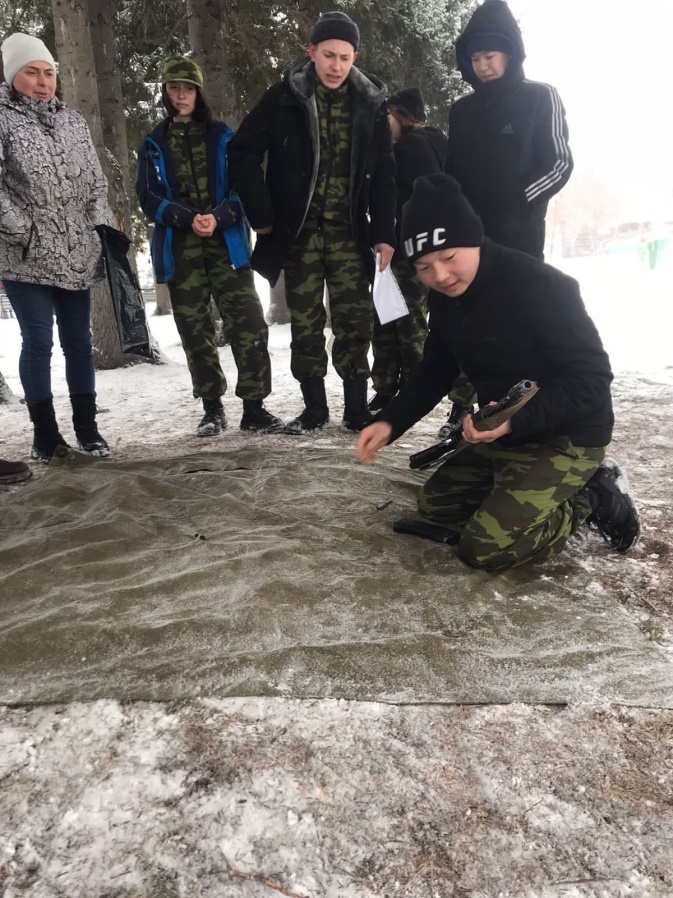 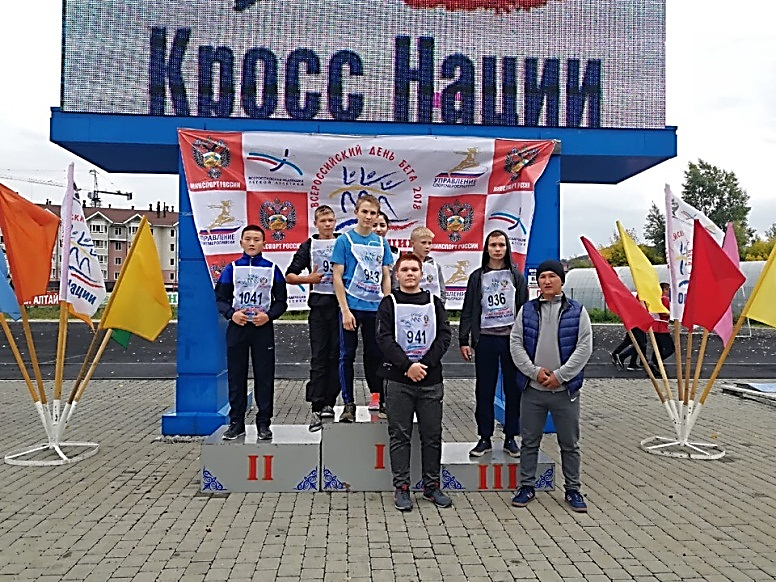 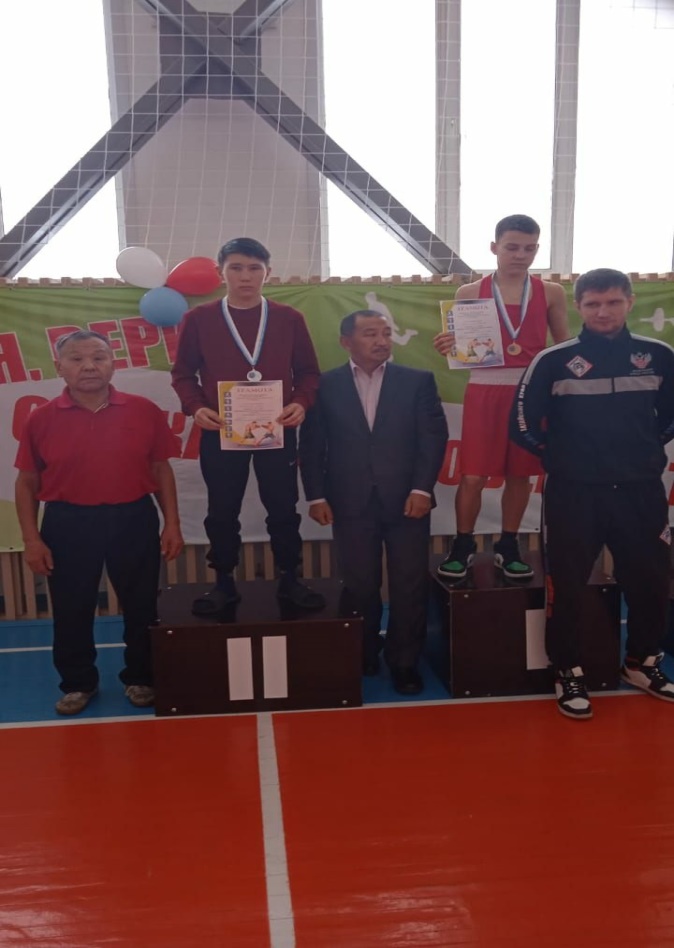 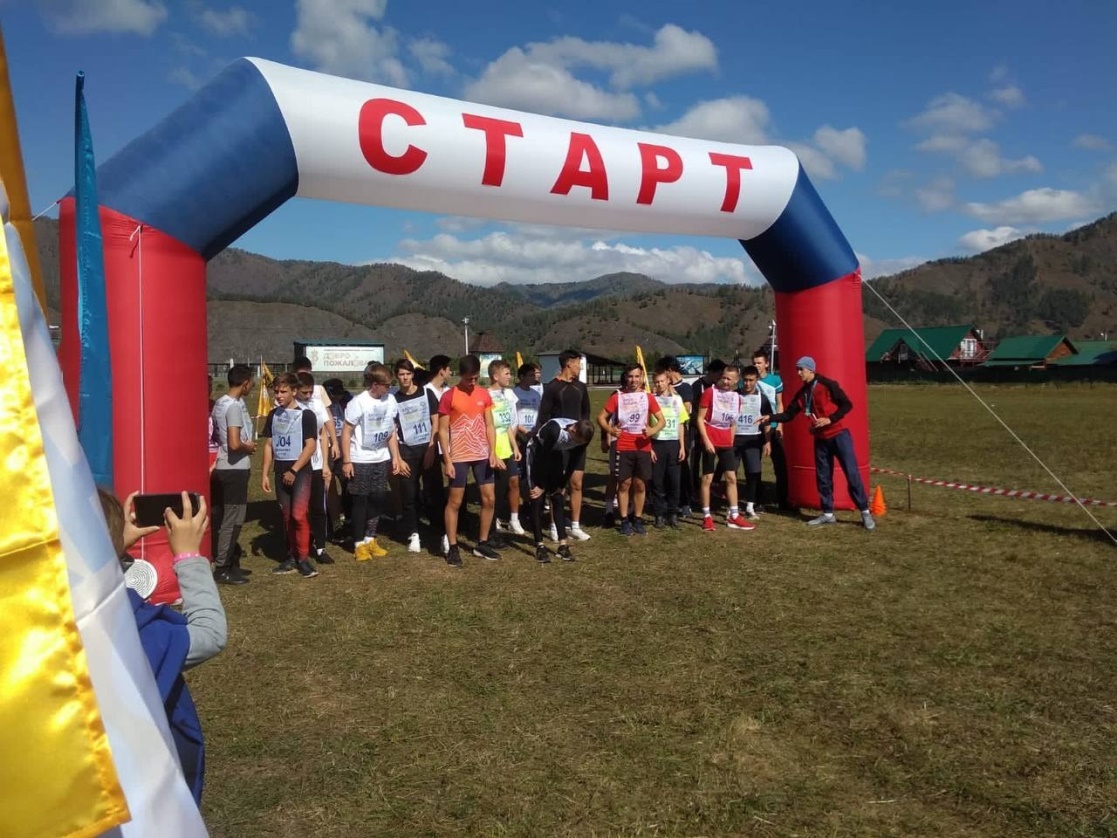 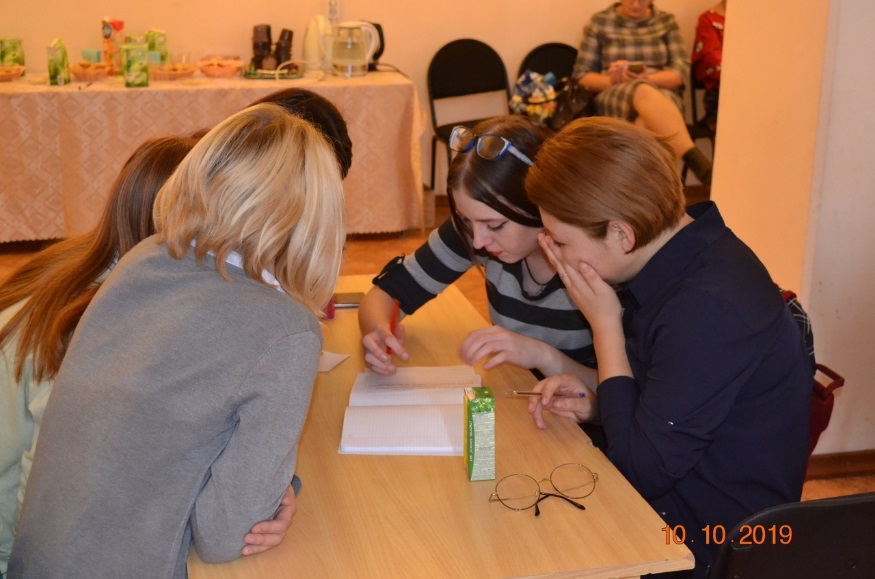 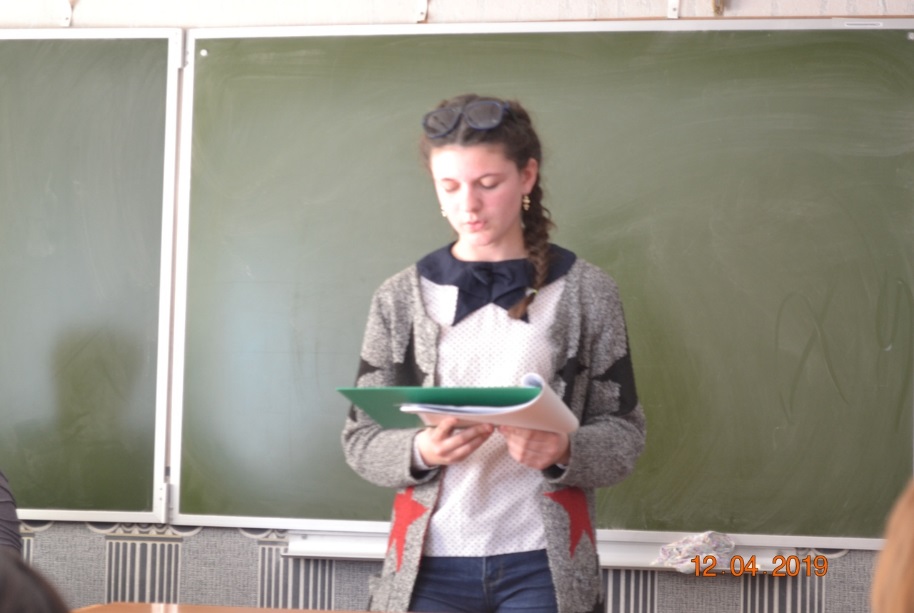 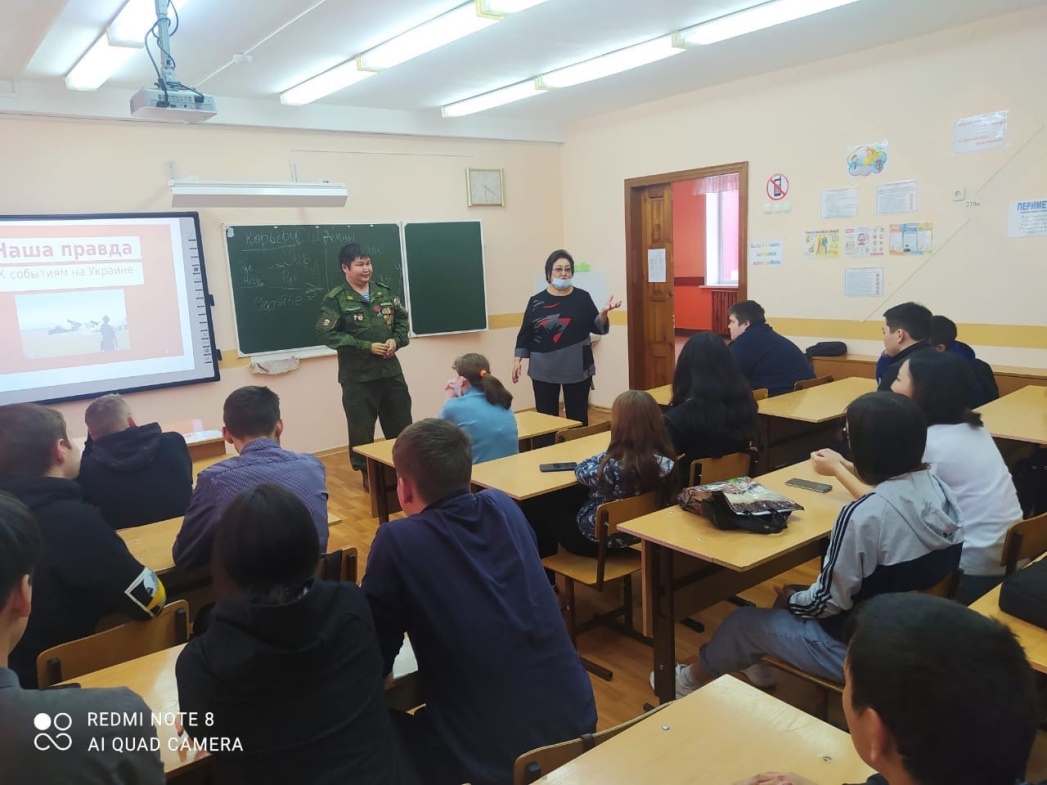 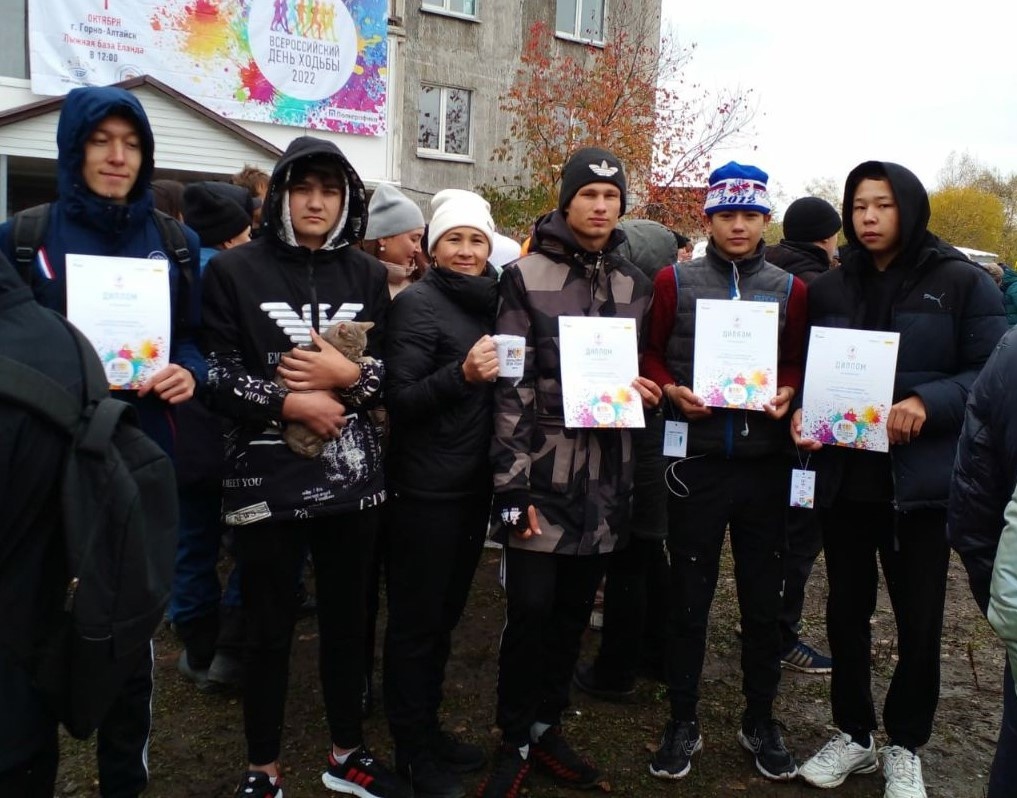 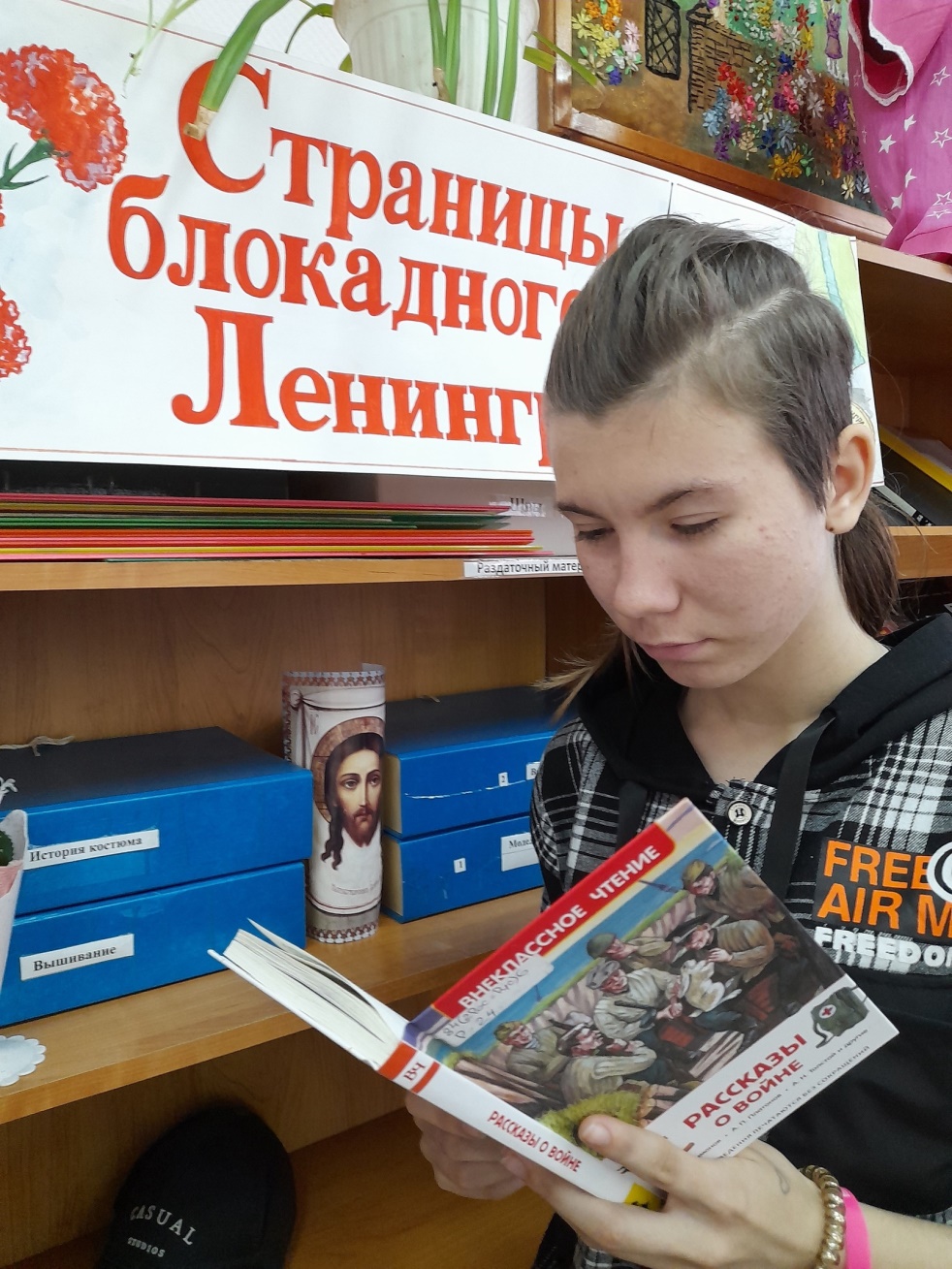 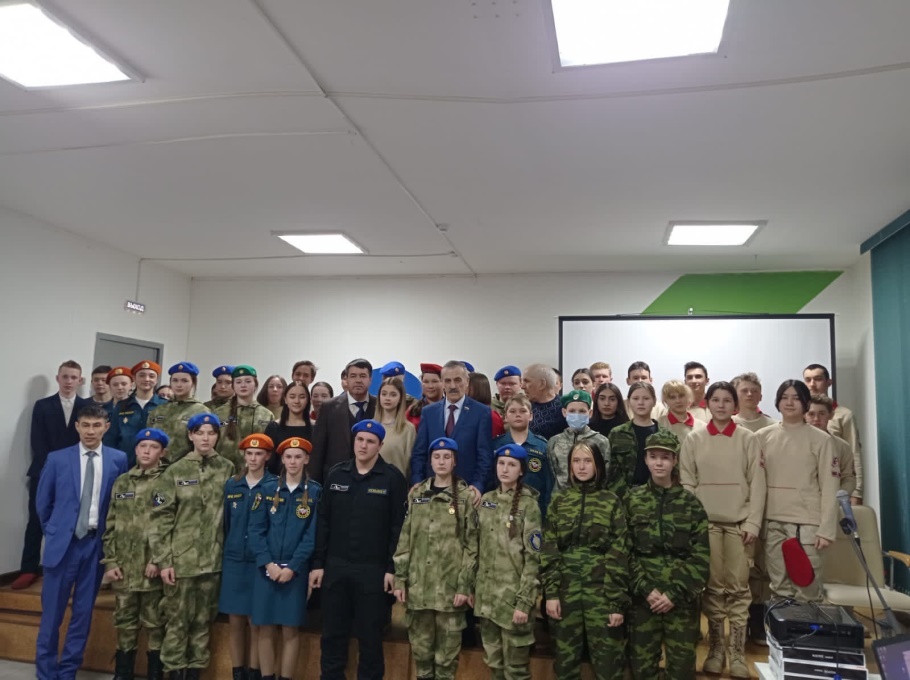 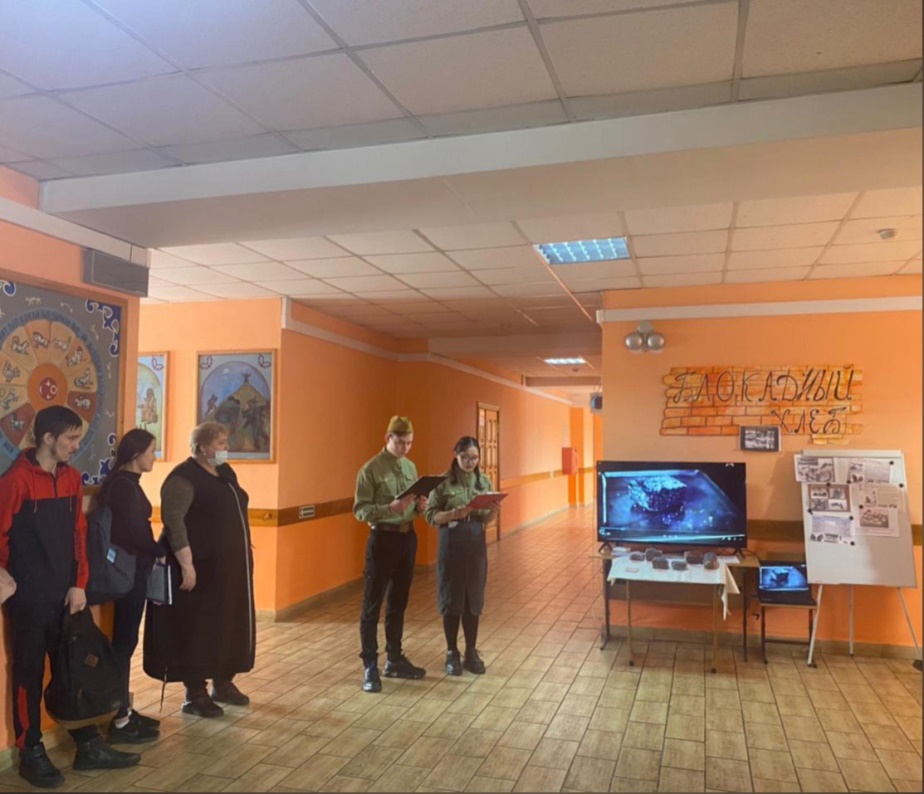 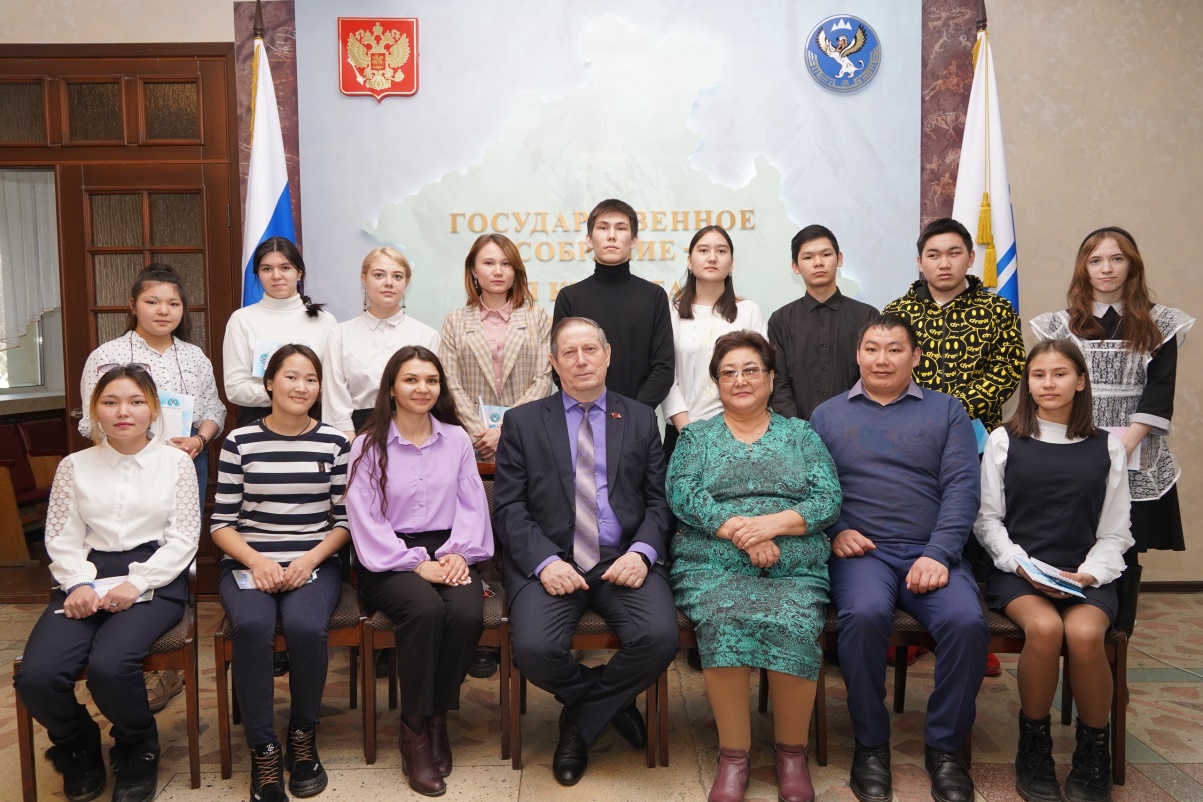 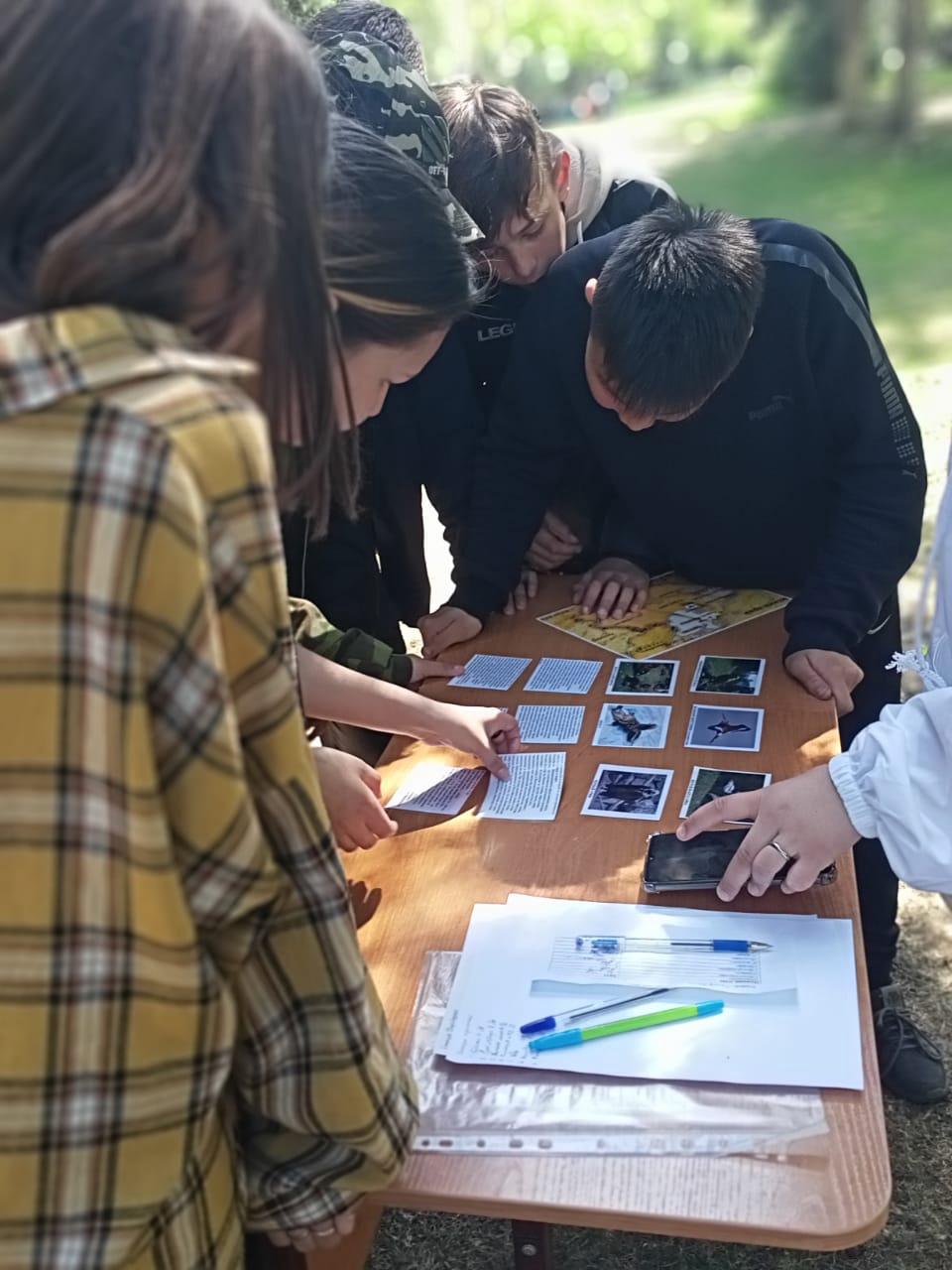 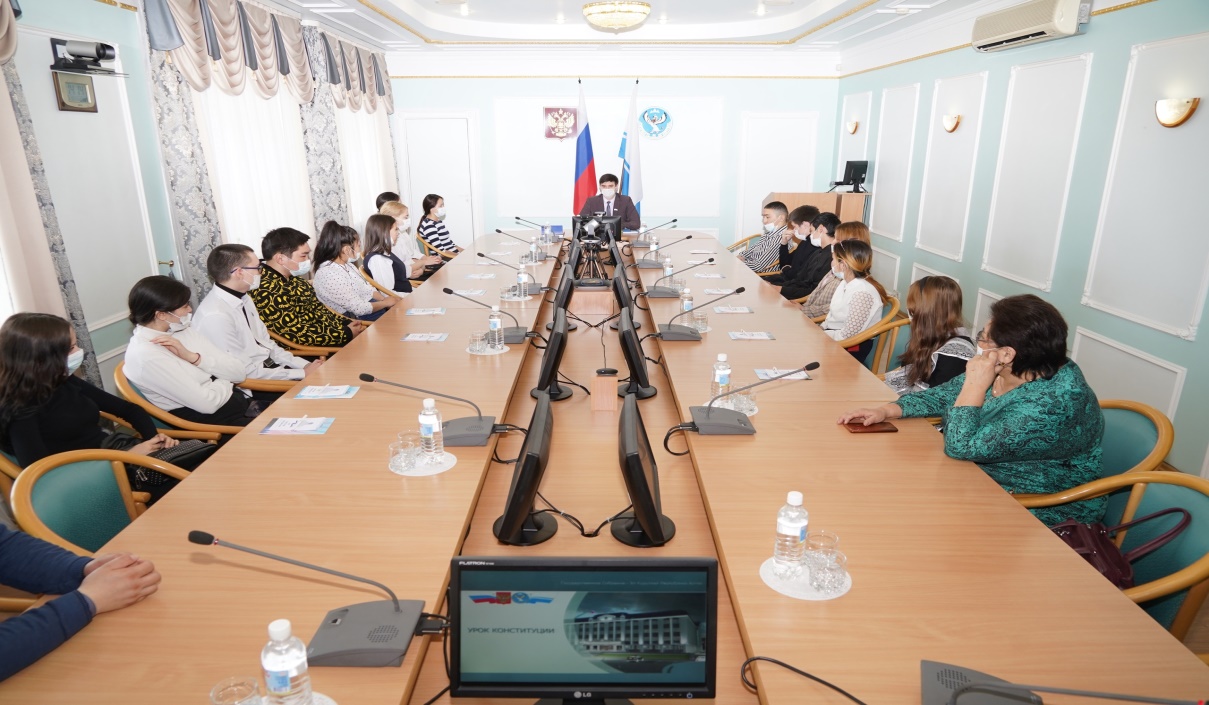 Проблемные моменты

- слабая заинтересованность родителей в вопросах профилактики суицидального, аддиктивного, девиантного поведения детей и подростков;
- низкий уровень взаимодействия родителей со специалистами социально-психологической службы.
Приоритетные мероприятия по профилактике деструктивного поведения как на муниципальном, так и на региональном уровне на 2022-2023 учебный год:
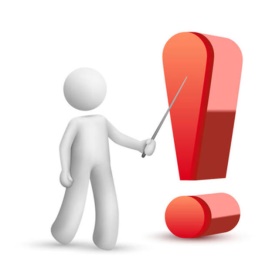 - мероприятия, направленные на  вовлечение  всех учащихся  в жизнь школы и предупреждение их школьных трудностей и социальной дезадаптации;
- мероприятия, направленные на  своевременное выявление и сопровождение всех учащихся, нуждающихся в особом  психолого- педагогическом  внимании при подготовке к государственной итоговой аттестации.
- мероприятия, направленные на  усиление взаимодействия с родителями обучающихся;  оказание консультативной и медиативной помощи семьям, находящимся в трудной жизненной ситуации.
- мероприятия, направленные на  повышение  психолого-педагогической компетенции по вопросам обучения и воспитания  обучающихся  с девиациями в поведении.
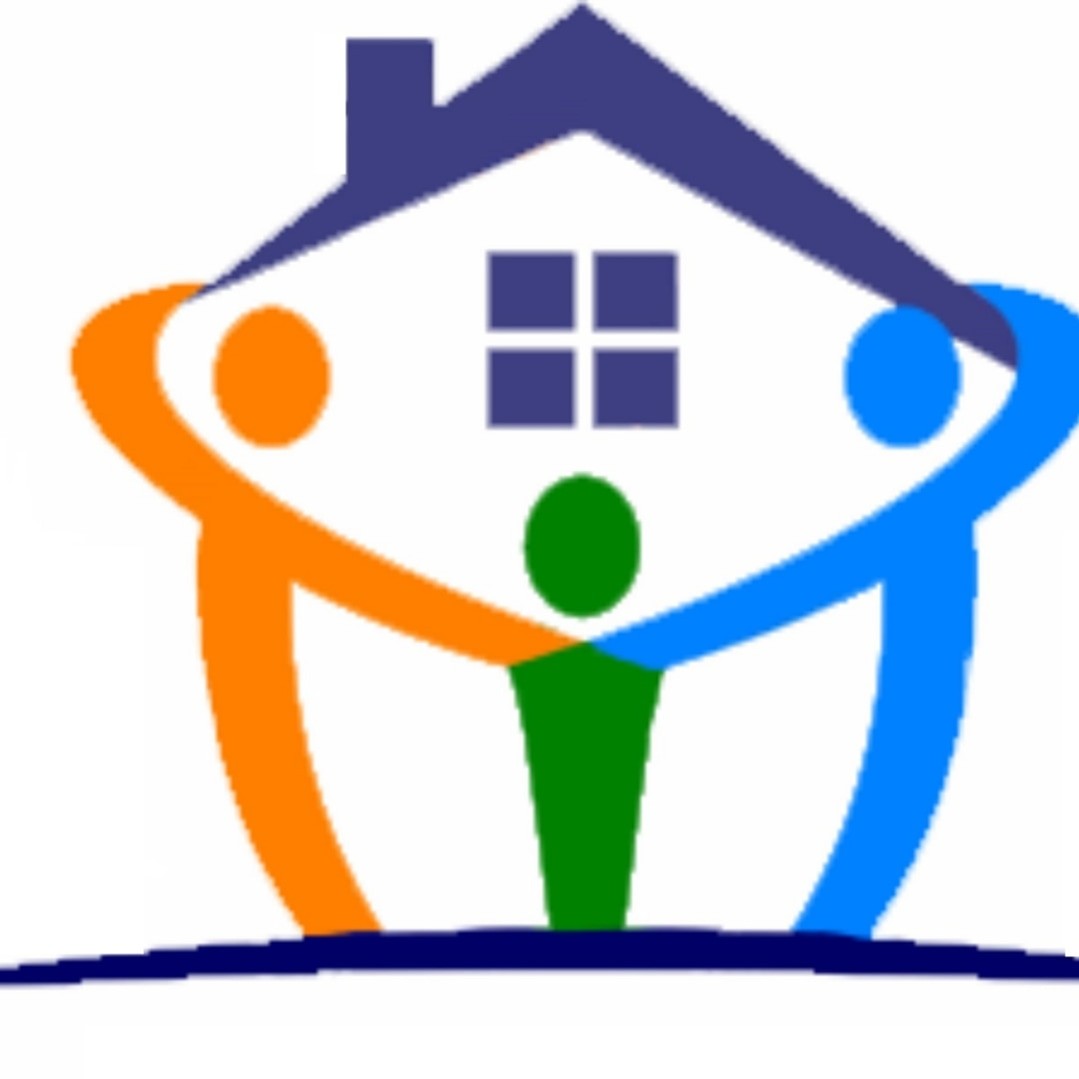 Спасибо за внимание!